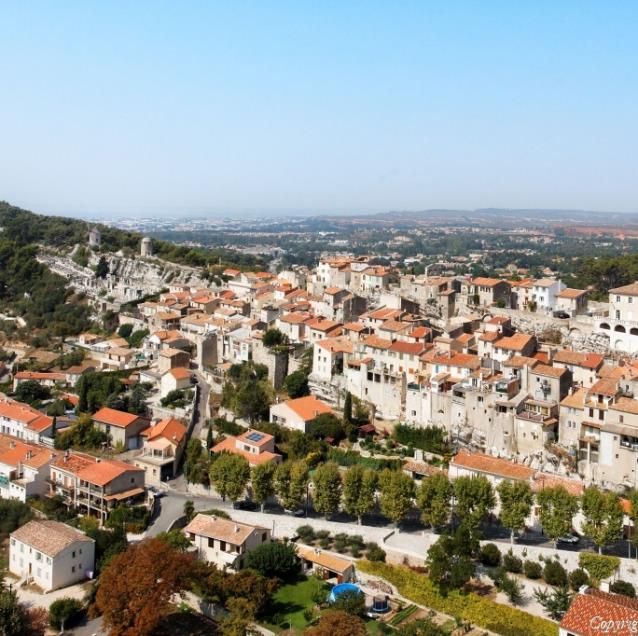 Commune des Pennes-Mirabeau
Labellisation Ville Amie des Aînés | 
Diagnostic et plan d’actions
Mars 2022
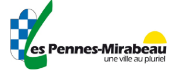 Sommaire
Présentation de la démarche Ville Amie des Aînés (VADA)					p.03
Portrait statistique du territoire							p.06
Analyse du questionnaire population							p.46
Audit participatif							p.60
Audit technique							p.70
Plan d’actions							p.80
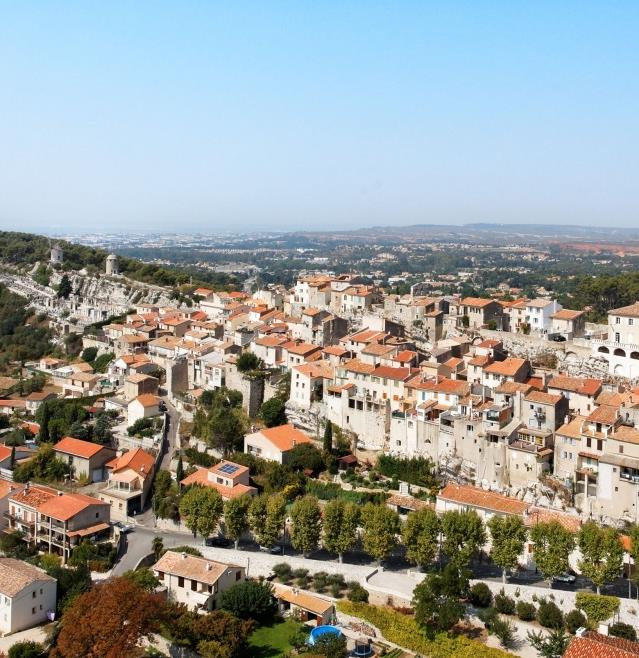 01
Présentation de la démarche VADA
Présentation de la démarche Ville Amie des Aînés
Une démarche participative dont vous êtes acteurs
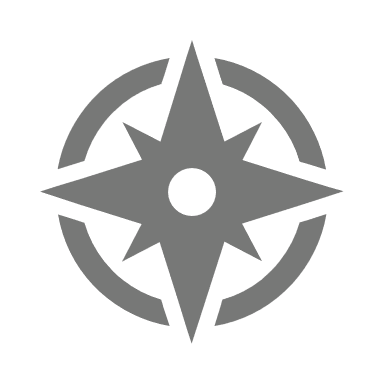 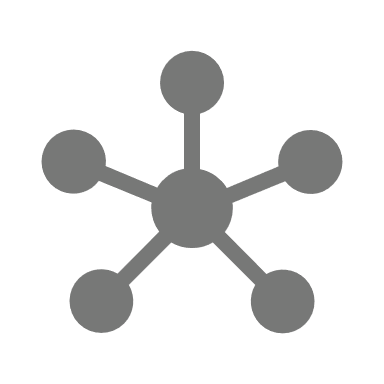 Une démarche globale en deux phases
Un réseau de villes engagées
Une première phase d’évaluation du milieu visant à analyser le degré d’adaptation d’un territoire aux besoins de ses aînés, i.e. un état des lieux de la ville

La seconde est une phase de diffusion des résultats permettant d’informer les habitants et les acteurs du milieu des besoins des aînés au sein de la ville concernée.
Villes Amies des Aînés est avant tout un programme visant à créer un réseau de villes engagées dans l’amélioration du bien-être des aînés sur leur territoire. 

Il s’agit d’un projet d’ordre mondial ayant pour objectif de répondre aux enjeux et attentes d’une population vieillissante
La démarche VAA se fonde sur l’expérience des habitants qui doivent pouvoir faire part de leur vécu et exprimer les points forts mais aussi les points faibles de leurs territoires. 

C’est ainsi qu’ils pourront participer à rendre la ville plus favorable à un bon vieillissement et à un meilleur « vivre ensemble ».
<numéro>
Calendrier des travaux
Phase 1 : Diagnostic social ABS
Phase 2 : Appui à la labellisation 
Ville Amie des Aînés
Phases
Pilotage
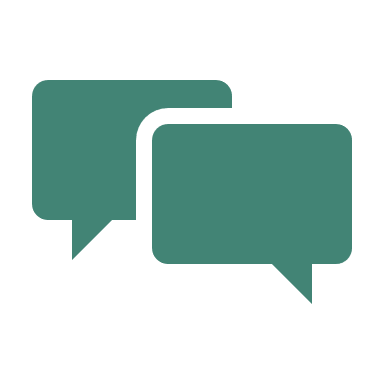 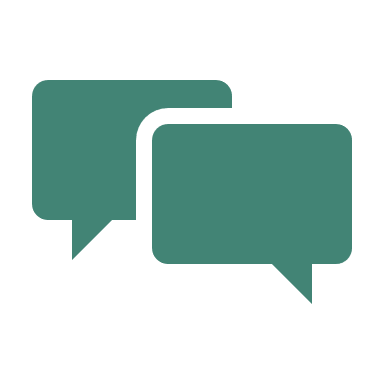 16.03
Présentation du diagnostic socio-démographique
2.12
Cadrage avec le COPIL
Présentation du rapport final
(intégration de la démarche VAA à l’ABS et constitution d’un rapport dédié VAA (RFVAA))
2 groupes de parole avec les usagers (audit participatif VAA)
3 groupes de travail avec les partenaires (audit technique VAA)
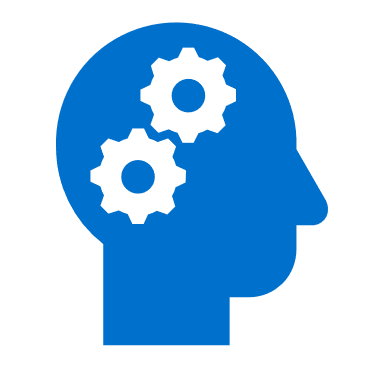 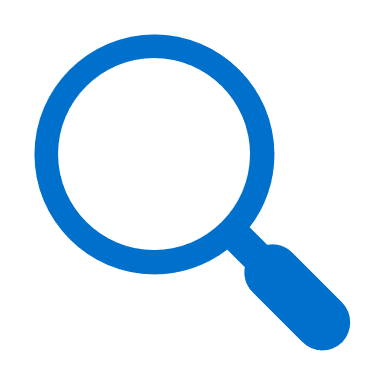 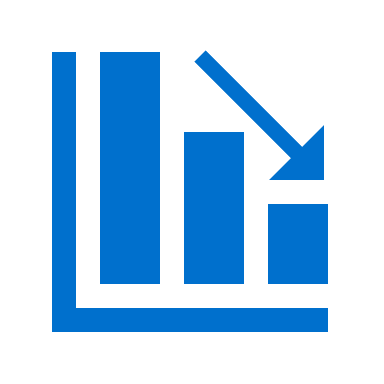 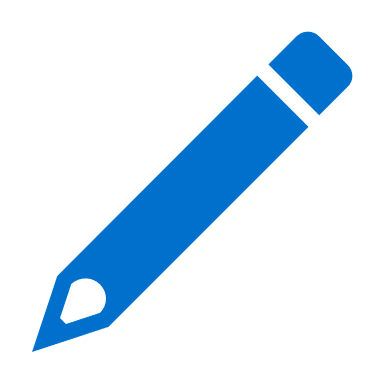 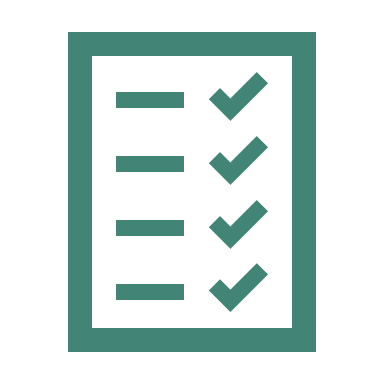 Travaux
Elaboration des outils de collecte des données
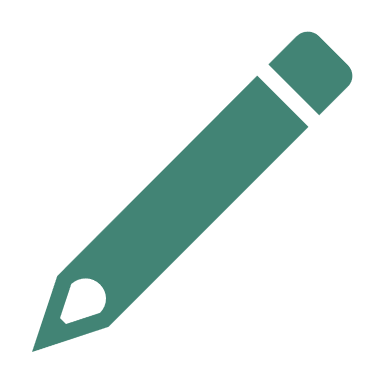 Collecte et analyse des données
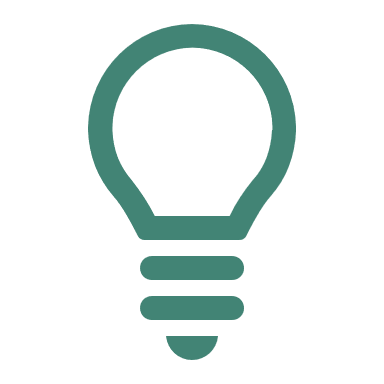 Analyse et rédaction
Questionnaire
VAA
Rédaction des préconisations : VAA et ABS
Benchmark (VAA)
Livrables
Benchmark VAA
Trame de questionnaire et analyse des résultats 
Supports et comptes rendus des groupes de travail
Fiches actions 
Rapport final 
Dossier de candidature complété
Support et comptes rendus des réunions du Comité de pilotage
Note de cadrage
Référentiel de données
Analyse de l’adéquation entre l’offre du CCAS et les besoins identifiés
Diagnostic social
Légende :         Comité de pilotage
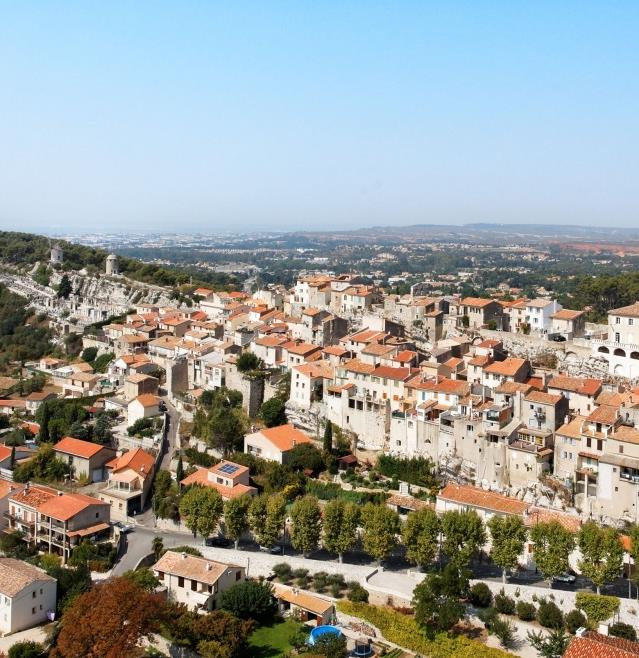 02
Portrait du territoire
Présentation du territoire: une commune au cadre de vie attractif, densément peuplée et traversée au nord et au sud par l’A7
Carte de la commune Les Pennes-Mirabeau  | Source: Google Maps
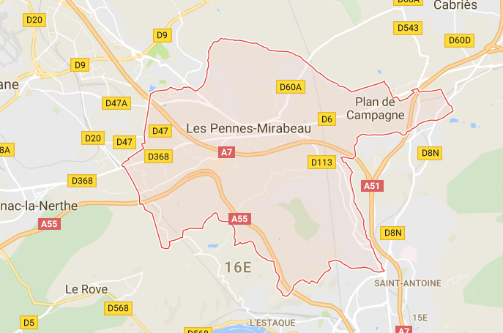 La commune des Pennes-Mirabeau est située au nord de Marseille, dont elle est frontalière des 15e et 16e arrondissements, au Sud d’Aix-en-Provence. Elle est à l’articulation de 3 bassins de vie : Marseille, le Pays d’Aix et l’Etang de Berre.
Les Pennes-Mirabeau fait partie de la Métropole Aix-Marseille-Provence créée le 1er janvier 2016 par la fusion de 6 intercommunalités. Elle regroupe 92 communes et 1,8 million d’habitants. 
La commune est traversée par l’autoroute du soleil (A7) qui scinde la ville en deux parties (nord et sud), marquées par des différences sociologiques et urbanistiques. 
La commune offre un cadre de vie très attractif (habitat pavillonnaire) et ses habitants sont prêts à faire des efforts financiers (charge du prêt / du loyer) pour habiter et scolariser leurs enfants aux Pennes-Mirabeau.
<numéro>
Présentation du territoire: une commune composée de plusieurs grands quartiers à l’identité forte
MAJ des quartiers à voir avec Odile
Faire des correspondances avec les quartiers « perçus » par les Pennois
Carte des IRIS la commune Les Pennes-Mirabeau  | Source: Géoportail
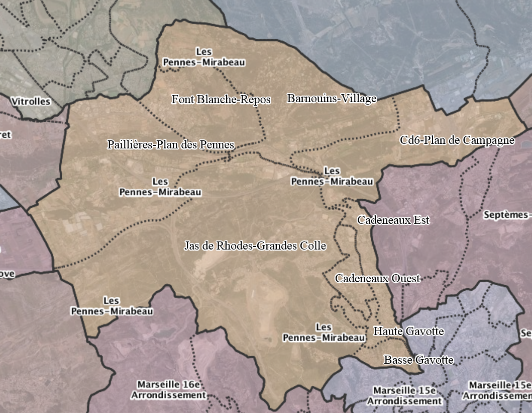 Chaque quartier possède des caractéristiques sociodémographiques, une histoire et une identité qui leur sont propres
Des quartiers très urbanisés comme la Gavotte
Le vieux village des Pennes avec un mode vie plus villageois
Des quartiers plus aisés comme le secteur des Barnouins ou la Voilerie
Des zones pavillonnaires et des lotissements
La commune des Pennes-Mirabeau connait une très forte densité de population par rapport aux territoires de comparaison. La répartition de la population entre les 9 IRIS* est la suivante en 2017 : 
Jas de Rhodes-Grande Colle : 3 854 habitants (18 % de la population totale de la commune)
Pallieres-Plan des Pennes : 2 873 habitants (14 %)
Font Blanche-Repos : 2 805 habitants (13 %)
Barnouins-Village : 2 504 habitants (12 %)
Cadeneaux Ouest : 2 319 habitants (11 %)
Cadeneaux Est : 2 216 habitants (11 %)
Basse Gavotte : 2 139 habitants (10 %)
Haute Gavotte : 1 419 habitants (7 %)
Plan de Campagne : 925 habitants (4 %).
*Découpage infra-communal de l’INSEE
<numéro>
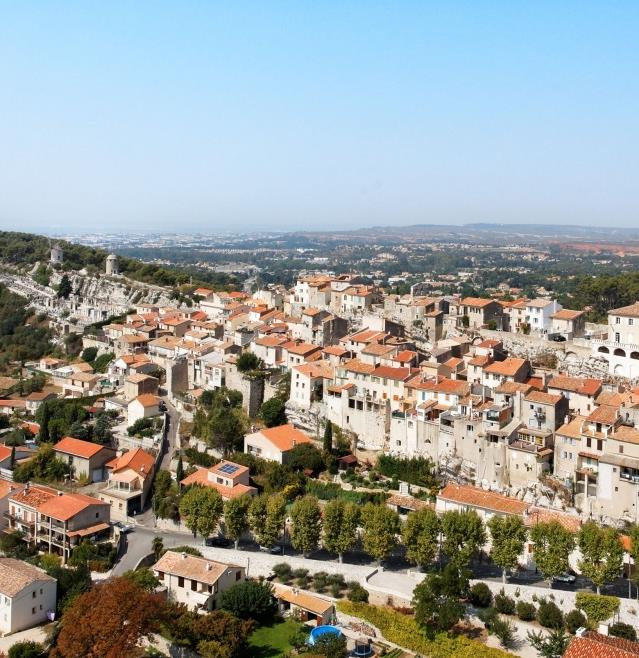 2.1. Caractéristiques sociodémographiques
Principaux constats : 
Une commune densément peuplée, très attractive (solde migratoire positif) mais peu dynamique (solde naturel négatif)
Une population âgée et un vieillissement accru de la population à anticiper
Une part relativement importante de personnes titulaires d’un diplôme

Enjeux repérés : 
Une commune avec une évolution positive du nombre d’habitants et une forte attractivité nécessitant une adaptation de l’offre aux besoins des nouveaux habitants
Un enjeu de développement d’une offre qui réponde à la fois aux besoins des personnes âgées de 60 à 75 ans et aux besoins des personnes âgées de 75 ans et plus 
Un enjeu d’accompagnement des populations non diplômées qui présentent parfois des difficultés sociales
Démographie



Une commune avec une évolution positive du nombre d’habitants et une forte attractivité nécessitant une adaptation de l’offre aux besoins des nouveaux habitants
Une commune densément peuplée, très attractive mais peu dynamique
La commune des Pennes-Mirabeau compte 21 046 habitants en 2017.
Elle est caractérisée par une densité importante avec 625 habitants au km2 contre 596 pour la métropole Aix-Marseille-Provence, 398 pour le département et 105 en France. En 2014, on recensait 609 habitants au km2.
Entre 2012 et 2017, la population a augmenté de 0,7 % chaque année en moyenne alors que l’ensemble des territoires de comparaison ont vu leur population augmenter de 0,4 % par an.
Cette dynamique est due principalement à un solde migratoire important (+ 0,6 %). Le solde naturel de la commune est faible (+ 0,1 % par an), en comparaison avec les autres territoires.
Variation  moyenne de la population entre 2012 et 2017 (en %)  | Source: INSEE RP 2017
<numéro>
Démographie



Un enjeu de développement d’une offre qui réponde à la fois aux besoins des personnes âgées de 60 à 75 ans et aux besoins des personnes âgées de 75 ans et plus
Une population âgée et un vieillissement accru de la population à anticiper
La part de personnes âgées de plus de 60 ans (31 %) est considérablement supérieure à la moyenne départementale (26 %), régionale (29 %) et nationale (26 %). 

La part des 60-74 ans a augmenté de deux points entre 2014 et 2017 pour évoluer de 18 % à 20 % de la population.

La part des moins de 30 ans est relativement faible, notamment celle des 15 à 29 ans qui ne représentent que 14% de la population en 2017 contre 18% en région et en France. 

D’après le modèle de projection Omphale de l’INSEE, la part de plus de 60 ans en 2050 dans les Bouches-du-Rhône sera de 33 % et de 36 % en PACA. On peut aisément affirmer qu’elle sera encore plus importante pour Les Pennes-Mirabeau.
Répartition de la population par tranche d’âges en 2017 (en %) | Source: INSEE RP 2017
Répartition de la population par tranche d’âges en 2017 aux Pennes-Mirabeau (en nb) | Source: INSEE RP 2017
Indice de vieillissement | Source: INSEE RP 2017
<numéro>
*L'indice de vieillissement de la population est le nombre de personnes âgées de 65 ans et plus pour 100 personnes âgées de moins de 20 ans. Il permet de mesurer le degré de vieillissement de la population. Plus l'indice est élevé, plus le vieillissement est important.
Démographie
Focus sur les quartiers 


Trois quartiers particulièrement concernés par le vieillissement de la population : Haute Gavotte, Barnoins-Village et Cadenaux Ouest

A contrario, dans les quartiers de Font Blanche-Repos, Pallieres-Plan des Pennes et Jas de Rhodes-Grande Colle, un tiers de la population a moins de 30 ans.
Un vieillissement de la population hétérogène entre les différents quartiers
Les plus de 60 ans représentent plus d’un tiers de la population dans trois quartiers de la commune: Haute Gavotte (34 %), Barnoins-Village (35 %) et Cadenaux Ouest (36 %).

Dans le quartier de la Haute Gavotte, les plus de 75 ans représentent 17 % de la population (conte 11 % pour Les Pennes-Mirabeau)

Les moins de 30 ans représentent d’un tiers de la population dans les quartiers de Font Blanche-Repos, Pallieres-Plan des Pennes et Jas de Rhodes-Grande Colle.
Répartition de la population par tranche d’âges en 2017 par IRIS (en %) | Source: INSEE RP 2017
<numéro>
Démographie



Une augmentation importante de la part de la population diplômée de l’enseignement supérieur dans la commune entre 2014 et 2017 

Un enjeu d’accompagnement des populations non diplômées qui présentent parfois des difficultés sociales
Une part relativement importante de personnes titulaires d’un diplôme
Peu d’habitants des Pennes-Mirabeau sont sans aucun diplôme ou titulaires d’un certificat d’études primaires: seulement 20 % des 15 ou plus non scolarisés contre 22 % ou 23 % pour les territoire de comparaison 
Une part importante de personnes avec un CAP, BEP ou équivalent: 25 % des 15 ans et plus non scolarisés
Une augmentation importante de la part de la population diplômée de l’enseignement supérieur  est observée aux Pennes-Mirabeau (en 2014, 27 % de la population contre 31 % en 2017) corrélée à une diminution significative du nombre de personne sans aucun diplôme ou avec au plus un BEPC, un brevet des collèges, DNB: 29 % en 2014 contre 26 % en 2017.
De nombreux habitants du quartier de Basse Gavotte sont sans aucun diplôme (27 % des 15 ans ou plus non scolarisés) et peu d’habitants sont titulaires du baccalauréat, du brevet professionnel ou d’un diplôme de l’enseignement supérieur (41 % contre 49 % pour la commune).
Au contraire, le quartier de Font Blanche-Repos est caractérisé par une part élevée de la population titulaire d’un diplôme avec 40 % des 15 ou plus non scolarisés diplômés de l’enseignement supérieur.
Répartition des 15 ans ou plus non scolarisés en 2017 des habitants par diplôme le plus élevé (en %) | Source: INSEE RP 2017
Focus sur les quartiers 

Une part de la population non diplômée plus importante au sein des quartiers de la Basse Gavotte, des Cadeneaux Est et de Pallières – Plan des Pennes
A voir si on garde
<numéro>
*L'indice de vieillissement de la population est le nombre de personnes âgées de 65 ans et plus pour 100 personnes âgées de moins de 20 ans. Il permet de mesurer le degré de vieillissement de la population. Plus l'indice est élevé, plus le vieillissement est important.
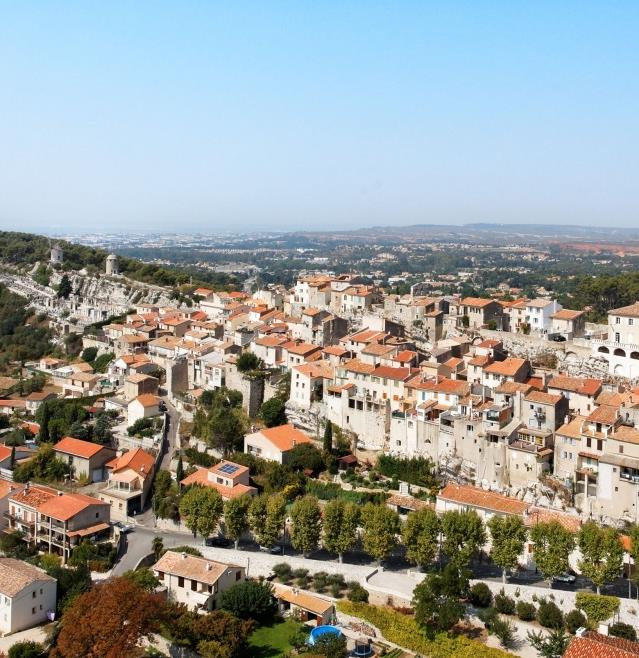 2.2. Personnes en situation de handicap et personnes âgées
Principaux constats : 
Une augmentation importante du nombre de Pennois bénéficiaires de l’AEEH (+ 64 %) et de l’AAH (+ 29 %) entre 2016 et 2019 
Un vieillissement important de la population mais peu de personnes vivant seules
Une densité d’établissement d’hébergement pour enfants en situation de handicap et pour personnes âgées importante
Une offre importante à destination des personnes âgées et de leurs aidants
Enjeux repérés : 
Un enjeu d’accompagnement des enfants en situation de handicap et de leurs familles 
Un enjeu d’adaptation de l’offre aux besoins différenciés des personnes âgées (autonomes / en perte d’autonomie / dépendantes) en termes d’actions de prévention, d’aide à l’adaptation du logement, de lien social…
Un enjeu de réflexion sur l’offre proposée en direction des personnes âgées et des personnes handicapées: efficacité et efficience des actions au regard des moyens alloués, complémentarité des actions avec celles des partenaires,…
Trois quartiers particulièrement concernés par le vieillissement de la population : Haute Gavotte, Barnoins-Village et Cadenaux Ouest
Personnes en situation de handicap



Un enjeu d’accompagnement des enfants en situation de handicap et de leurs familles
Des taux d’équipement départementaux en places et équipement pour enfants et adultes en situation de handicap inférieurs aux taux nationaux et régionaux
Les taux d’équipement en places dans les Bouches-du-Rhône dans les établissements pour enfants handicapés et dans les SESSAD en 2018 sont inférieurs aux taux nationaux.
Au 31 décembre 2019, la commune des Pennes Mirabeau compte (Cf. site Cafdata) 133 foyers bénéficiaires de l’allocation d’éducation de l’enfant handicapé » (AEEH) en hausse de 62 % par rapport au 31 décembre 2016.
Sur l’année 2020-2021, 7 enfants bénéficient d’un accompagnement AESH sur le temps de cantine (Cf. Données fournies par le CCAS):
5 enfants bénéficient d’un accompagnement 4 jours par semaine,
1 enfant 3 jours par semaine,
1 enfant 2 jours par semaine.
Les taux d’équipement en établissements et en places dans les Bouches-du-Rhône dans les établissements d’hébergement pour  adultes handicapés et dans les ESAT en 2018 sont inférieurs aux taux nationaux et régionaux.
Au 31 décembre 2019, la commune des Pennes Mirabeau compte (Cf. site Cafdata) 184 bénéficiaires de l’Allocation aux Adultes Handicapés (AAH) en hausse de 29 % par rapport au 31 décembre 2016
Taux d'équipement en places dans les établissements* pour enfants handicapés et dans les SESSAD en 2018 pour 1 000 enfants | Source: STATISS – Score Santé (Drees, Finess, Insee, estimation de population 2019)
Taux d'équipement en établissements et en places dans les établissements d’hébergement et ESAT pour adultes handicapés en 2018 pour 1 000 adultes | Source: STATISS – Score Santé (Drees, Finess, Insee, estimation de population 2019)
*(Hors SESSAD, jardins d'enfants spécialisés et places d'accueil temporaire
<numéro>
Personnes âgées
Focus sur les quartiers 


Trois quartiers particulièrement concernés par le vieillissement de la population : Haute Gavotte, Barnoins-Village et Cadenaux Ouest
Un vieillissement important de la population mais peu de personnes vivant seules
Les plus de 60 ans représentent plus d’un tiers de la population dans trois quartiers de la commune: Haute Gavotte (34 %), Barnoins-Village (35 %) et Cadenaux Ouest (36 %).

Dans le quartier de la Haute Gavotte, les plus de 75 ans représentent 17 % de la population (conte 11 % pour Les Pennes-Mirabeau et la région PACA, 10% pour les Bouches-du-Rhône et 9% en France métropolitaine).

En revanche, la part de personnes âgées vivant seules est faible :  19,7 % des 65-79 ans (contre 27,4 % en France) et 36,9 % des plus de 80 ans (contre 48,8 % en France)
Part de la population de 60-74 ans et de plus de 75 ans par IRIS en 2017 (en %) | Source: INSEE RP 2017, Réalisation Geoclip
Part de la population de 60 à 74 ans par IRIS en 2017 (en %) | Source: INSEE RP 2017, Réalisation Geoclip
Part de la population de plus de 75 ans par IRIS en 2017 (en %) | Source: INSEE RP 2017, Réalisation Geoclip
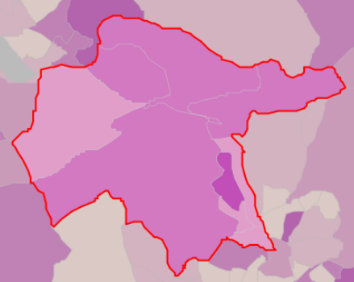 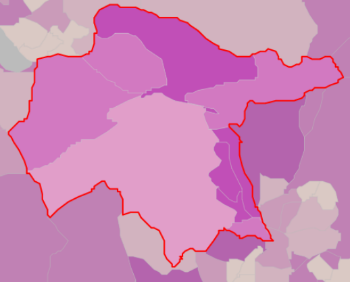 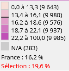 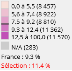 <numéro>
Personnes âgées


Un enjeu d’adaptation de l’offre aux besoins différenciés des personnes âgées (autonomes / en perte d’autonomie / dépendantes) en termes d’actions de prévention, d’aide à l’adaptation du logement, de lien social…
Un département comportant des risques de fragilité des retraités sur le plan de la santé ou de l’environnement social plus importants que la moyenne
De façon conjointe et coordonnée la CNAMTS et la CNAV ont mis en place au niveau régional un Observatoire des situations de fragilité chargé de repérer les risques de fragilité des retraités sur le plan de la santé et/ou de l’environnement social pour mieux adapter les offres de services aux besoins de ces personnes. Les Observatoires, présents dans chaque région au sein des Caisses d’Assurance Retraite et de Santé au Travail (CARSAT), ciblent et analysent à partir des données « retraite » et « maladie » les facteurs de fragilité pour anticiper le risque potentiel de rupture et/ou de dégradation de l’état de santé et d’autonomie des seniors.
Le score moyen de la fragilité sociale des retraités de l’inter-régime est de 3,27 pour les Pennes-Mirabeau, contre 3,67 pour le département des Bouches-du-Rhône et 3,45 pour la France métropolitaine.
Le score moyen de la fragilité liée au non recours aux soins des seniors sur l’année 2018 est de 0,92 en France métropolitaine et de 0,96 pour le département des Bouches-du-Rhône. Cet indicateur illustre la fragilité comportementale (non recours aux soins combiné avec l’âge).**

La CARSAT Sud-Est organise des Conférences Prévention Santé permettant de mieux appréhender les enjeux de la prévention santé. Les thèmes proposés sont les suivants:
La prévention: en bonne santé à la retraite, les clés du bien vieillir, bien dans son corps et bien dans sa tête, protéger et développer son capital cardiovasculaire, les clés d’une conduite efficace au volant…
L’accompagnement: être grand-parent, séjour en famille: anticiper pour en profiter pleinement, l’amour à tout âge, être aidant: accompagner, être accompagné, se protéger…
La mémoire et le cerveau: comment stimuler la mémoire, la mémoire au fil des années…
Les pathologies: les accidents vasculaires cérébraux, la maladie d’Alzheimer…
Le stress, le sommeil et la fatigue: identifier, comprendre et gérer les sources de stress, la fatigue – la comprendre pour mieux la gérer…
L’alimentation: l’équilibre alimentaire, faire de l’alimentation une alliée de son cœur…
<numéro>
* Les Observatoires des situations de fragilité, Michel Nogues, Antonin Blanckaert, Delphine Paccard, Olivier Suzanne, 2015
**Ce score moyen est calculé en faisant la moyenne des scores individuels des individus pondérés par les effectifs associés. Pour calculer ce score individuel, 2 facteurs de fragilité ont été retenus : l'âge du retraité, qu'il ait eu recours aux soins dans les 12 derniers mois ou non.
À chacun de ces facteurs, est associé un poids en fonction de la valeur de ce facteur. La somme de ces 2 poids est égale au score individuel de fragilité du retraité. Plus le score moyen d'un territoire est élevé, plus sa fragilité est importante.
Personnes âgées
Des taux d’équipement départementaux en places pour personnes âgées inférieurs aux taux nationaux et régionaux
Les taux d’équipement en places dans les Bouches-du-Rhône dans les EHPAD et SSIAD en 2018 sont inférieurs aux taux régionaux et nationaux avec respectivement 82,2 places en EHPAD pour 1 000 personnes âgées (contre 98,4 en France) et 16,7 places en SSIAD (contre 20,3 en France).
Taux d'équipement en places dans les structures pour personnes âgées en 2018 pour 1 000 personnes âgées | Source: STATISS – Score Santé (Drees, Finess, Insee, estimation de population 2019)
<numéro>
Personnes âgées

Un enjeu de réflexion sur l’offre proposée en direction des personnes âgées (efficacité et efficience des actions au regard des moyens alloués, complémentarité des actions avec celles des partenaires,…)
Une offre importante à destination des personnes âgées et de leurs aidants
Il existe deux maisons de retraite, une résidence autonomie, un accueil de jour rattaché à un EHPAD et deux accueils de jour autonomes sur la commune des Pennes-Mirabeau*:
Les Opalines: EHPAD situé au Jas de Rhodes, sa capacité totale d’accueil est de 77 résidents. Une unité de 15 lits est dédiée aux personnes désorientées, atteintes de la maladie d’Alzheimer ou apparentées. 
Les Jardins de Mirabeau: EHPAD situé dans la zone de Pallières constitué d’une unité de 42 places réservée à l’accueil médicalisé des personnes valides, dépendantes ou semi dépendantes et d’une unité de 14 places pour les personnes atteintes de maladies neurodégénératives. 12 places sont dédiées à l’accueil de jour pour les personnes atteintes de la maladie d’Alzheimer ou troubles apparentés.
La Villa Mirabeau: Résidence autonomie composée de 64 appartements, du studio au T2, destinée aux personnes âgées de 60 ans et plus, autonomes, vivant en couple ou seules.
Accueil de jour Tendre la Main: Centre d’accueil de jour situé dans le jardin de la Tour Maguit, cet accueil de jour est destiné aux personnes atteintes de maladies neuro-dégénératives, il peut accueillir jusqu’à 21 personnes.
Les Pensées: Accueil de jour situé à La Gavotte accueillant jusqu’à 17 personnes atteintes de pathologies neurodégénératives. Des formations pour les aidants sont également organisées.
Un projet de résidence services séniors dans le nord de la commune est en projet 
Quatre foyers ou clubs seniors fonctionnent de un à trois jours par semaine et proposent des activités aux seniors du territoire: Foyer des Cadeneaux, Foyer de la Gavotte, Foyer du Plan des Pennes, Foyer de La Voilerie.
Chaque été, le CCAS de la Ville des Pennes-Mirabeau organise, durant le mois de juillet et première semaine d'août, un centre de loisirs pour les plus de 65 ans. Des activités variées sont proposées, encadrées par des animateurs professionnels. 
Un dispositif départemental de téléassistance est destiné au maintien à domicile des personnes âgées et handicapées, de plus de 60 ans. 
Un numéro de téléphone est mis en place pour conseille les aidants familiaux: l’ALDA 13.
Une fois par mois, l’association France Alzheimer assure une permanence au CCAS afin de rencontrer les aidants familiaux, leur apporter le soutien et le répit dont ils ont besoin.
<numéro>
*Site internet de la commune des Pennes-Mirabeau
Personnes âgées


Un enjeu d’accompagnement des personnes de plus de 60 ans dans leurs démarches d’accès aux droits: soutien dans les démarches de retraite renseignement autour de la dépendance…
Activités et prestations pour les seniors proposées par le CCAS
Répartition des activités et des prestations à destination des séniors du CCAS | Source: CCAS ROB 2018 et 2020
Le CCAS propose de nombreuses activités et prestations pour les seniors
	Manifestation annuelle « Gâteaux des rois, Oreillettes » : à l'occasion des vœux du Maire, après-midi récréatif à la salle Tino Rossi réunissant environ 300 personnes. 
Le portage des repas à domicile: en 2021, une augmentation très forte est observée + 88 % (alors qu’une diminution de - 8,65 % était identifiée entre 2017 et 2019)
Les Colis de Noël: en 2019, 2 500 colis ont été distribués aux séniors. Les résidents des Jardins de Mirabeau, des Opalines et du Chêne Vert ont bénéficié d'une boite de chocolats (170 personnes),  le coût s'est élevé à 1 506,54 € .
Les Foyers restaurants: il existe deux foyers restaurants situés sur la Gavotte et  les Cadeneaux. Réservés aux personnes âgées de 65 ans et plus sans condition de ressources, ils proposent des repas équilibrés à des prix modérés.
La téléassistance: le département des Bouches du Rhône a mis en place un dispositif de téléassistance pour améliorer les conditions de vie quotidienne et de sécurité. Le nombre d’abonnés a progressé, entre 2015 à 2019, de 47 % soit 198 bénéficiaires.
Permanence France Alzheimer: une fois par mois, l’association France Alzheimer assure une permanence au CCAS afin de rencontrer les aidants familiaux, leur apporter le soutien et le répit dont ils ont besoin.
Ateliers thématiques: sophrologie, santé nutrition, gymnastique cérébrale, éveil corporel…
Semaine bleue: semaine dédiée aux séniors placée sous le signe des échanges intergénérationnels et de la convivialité
Veille sociale: « Plan Canicule »: dispositif réglementaire de surveillance que le C.C.A.S. a mis en place et qui consiste à recenser des personnes isolées et / ou vulnérables qui pourraient être confrontées à des situations de canicule
<numéro>
Personnes âgées


Un enjeu d’accompagnement des personnes de plus de 60 ans dans leurs démarches d’accès aux droits: soutien dans les démarches de retraite, informations autour de la dépendance…
Activités et prestations pour les seniors proposées par l’espace séniors
Des projets innovants à destination des séniors, portés par le Pôle séniors à travers notamment la création d’un Espace Séniors au 1er avril 2022
Le service porte : 
L’Espace Séniors avec deux agents dédiés 
La démarche Ville Amie des Aînés (mise en œuvre et suivi des actions)
Le Conseil des Aînés Pennois
Des actions et des ateliers, notamment pour valoriser l’engagement bénévole (contrat d’engagement) et les actions intergénérationnelles 
Des ateliers « Bien Vieillir » : ateliers sommeil, prévention des chutes, mémoire, nutrition…
Le bal des aînés qui se tient tous les mois, à destination des Pennois et des Séniors externes à la commune
Le Summer Camp Sénior qui propose aux Séniors, 3 jours par semaines, des activités et sorties à la journée et en soirée autour du sport et de la culture 
Un service de proximité pour les Séniors isolés, mis en place avec l’aide de bénévoles et en partenariat avec le Secours Catholique. 
Accueil de la Maison du Bel Âge itinérante, du 11 au 15/10/21, qui a pour vocation d’orienter les seniors dans leurs recherches et les accompagner dans leurs démarches administratives ou leurs demandes de prestation comme l’Allocation personnalisée d’autonomie ou la téléassistance. 
Le projet de mise en place d’un Forum emploi « spécial Sénior » en partenariat avec Pôle Emploi pour dynamiser l’emploi des séniors de la commune
Mise en place d’ateliers Séniors et ID Geek destinés à sensibiliser les Séniors aux jeux vidéos et créer du lien avec leurs petits enfants
Une ligne téléphonique dédiée au Séniors est ouverte du mardi au jeudi de 8h30 à 12h et leur permet un accès à la culture, à des lieux de rencontre et de convivialité, à des activités (ciné-débat, musée, cinéma, gym, repas etc)
Une carte Pass’ temps Séniors, qui permet un accès à des activités physiques et culturelles (gym douce, marche-active, balades découvertes, cinéma, théâtre, musée…)
<numéro>
Personnes âgées
Une offre de commerces de proximité développée et de transport à la demande
Pour permettre aux Pennois de profiter des commerces de proximité et se déplacer plusieurs solutions sont proposées aux séniors : 
Trois marchés de proximités sont organisés les mercredis, samedis et dimanches 
Un service de livraison de courses est proposé
Des solutions de transport à la demande « ici bus » et  « ici bus plus » (pour les personnes présentant un taux d’invalidité supérieur à 80 %)
Diapositive ajoutée
Une prise en compte de la transition écologique
Le rôle des ainés dans la transition écologique est prise en compte aux Pennes-Mirabeau : 
Le partage de mémoire est effectifs dans le cadre de l’action des échanges réciproques de savoirs
Pour maintenir la bonne santé physique et cognitive des aînés ainsi que les intégrer dans la transition écologique des Pennes-Mirabeau, un projet de jardin porté par le tiers-lieu, le pôle séniors et le CCAS est en cours de construction.
<numéro>
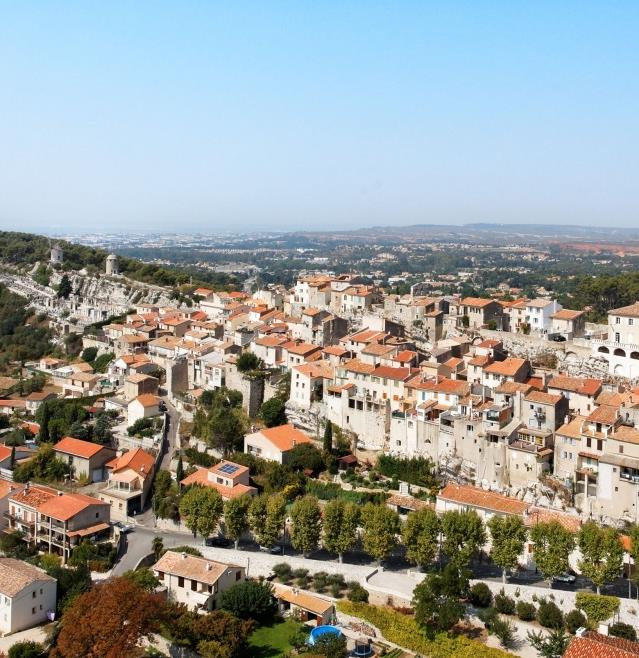 2.3. Logement
Principaux constats : 
Une part importante de résidences principales: près de 94 %
La part de locataires de logements sociaux est très inférieure (5,0 %) à celles des territoires de comparaison
Un nombre très important de maison de grandes tailles
Un parc de logements ancien et énergivore principalement concentré sur les quartiers de la Gavotte, des Cadeneaux et de Pallières -Plan des Pennes

Enjeux repérés : 
L’accessibilité financière des logements du parc privé, notamment pour les publics les plus précaires
Un enjeu d’information, d’accompagnement et d’appui financier à la rénovation énergétique des logements 
Un besoin de logement de taille intermédiaire pour répondre aux besoins des personnes âgées, des jeunes et des familles monoparentales
Logement


L’accessibilité financière des logements du parc privé, notamment pour les publics les plus précaires
Une majorité de résidences principales mais très peu de logements sociaux
La commune compte une majorité de résidences principales : près de 94 %, en légère diminution par rapport à 2014 (95 %).
La répartition entre résidences principales, secondaires et logements vacants est similaire au sein des différents quartiers de la ville. 
La part de locataires de logements sociaux est très inférieure (5,0 %) à celles des territoires de comparaison. 
La ville des Pennes Mirabeau fait partie des 42 communes du département ayant un déficit en termes de logements sociaux, elle en comptabilise 639* au 1er janvier 2015. Des logements sociaux sont en cours de construction: 49 sur le site de Monaco (T2 et T4), 12 aux Cadenaux (7 T2 et 5 T3, livraison fin 2021)
Des difficultés d’accès au logement importantes sont identifiées pour les publics précaires (familles monoparentales, personnes âges, jeunes…) liées à des montants de loyers élevés. Le cadre de vie de la commune qui est attractif incite les gens à rester, en dépit du coût de l’immobilier. Le coût de la vie aux Pennes-Mirabeau génère chez les Pennois des attentes fortes en termes de services publics. 
Le CCAS des Pennes-Mirabeau participe à la Commission locale de traitement des impayés de loyer et de prévention des expulsions (CCAPEX) qui examine les situations les plus complexes et propose un accompagnement social.
Parc de résidences selon le type de logement en 2017 (en %) | Source: INSEE RP 2017
Résidences principales selon statut d’occupation en 2017 (en %) | Source: INSEE RP 2017
<numéro>
*Contrat Enfance Jeunesse 2019-2022
Logement

Un besoin de logement de taille intermédiaire pour répondre aux besoins des personnes âgées, des jeunes et des familles monoparentales
De nombreuses maisons de grande taille et un parc de logements relativement récent
Le parc de logement est relativement récent: 14 % des résidences principales ont été construites avant 1946 contre 19 % pour la Métropole Aix-Marseille-Provence, le département des Bouches-du-Rhône et 22 % en France.
La part de logement construits dans les années 1946-1970 s’élève à 22% pour la commune des Pennes-Mirabeau et pour la France métropolitaine contre 26% pour la région PACA, 29% pour la Métropole Aix-Marseille-Provence et les Bouches-du-Rhône.
La commune des Pennes-Mirabeau se caractérise par une part très importante de maison individuelle qui représente 75% du total des logements contre 55% en France, 40% dans la région PACA. Il est important de noter que cet indicateur est en forte baisse: -5 points depuis 2007.
La répartition des résidences principales par nombre de pièces soulignent la très faible part de logement de moins de 2 pièces dans la commune des Pennes-Mirabeau (10%), logements principalement concentrés aux Cadenaux, à Basse Gavotte et à Pallières – Plan des Pennes.
A contrario, on retrouve une part très importante de logement de 4 pièces (42%) et de plus de 5 pièces (26%). Les logements de grande taille sont concentrés dans les quartiers de Barnouins-Village et de Jas de Rhodes – Grande Colle.
Répartition des logements par type en 2017 (en %) | Source: INSEE RP 2017
Résidences principales selon le nombre de pièces en 2017 (en %) | Source: INSEE RP 2017
Focus sur les quartiers 

Un parc de logement ancien et énergivore concentré sur les quartiers de la Gavotte, des Cadeneaux et de Pallières - Plan des Pennes.*
<numéro>
*Contrat Enfance Jeunesse 2019-2022
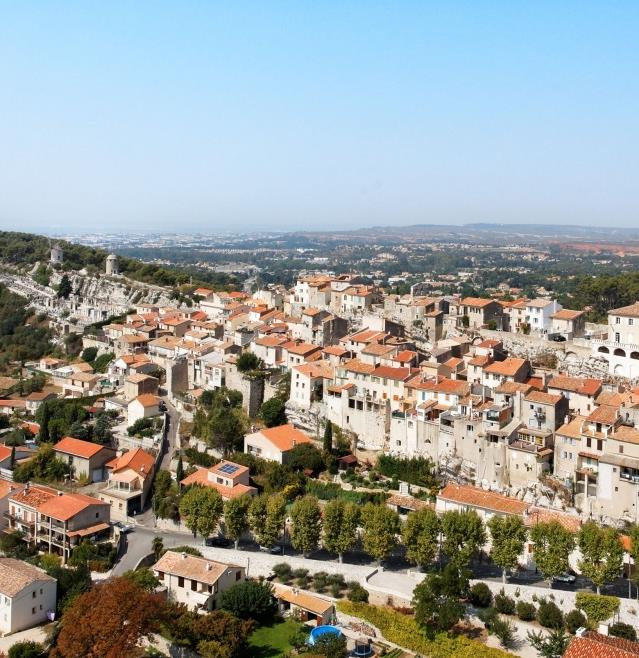 2.4. Emploi et insertion professionnelle
Principaux constats : 
Une part importante de retraités et de professions intermédiaires
Un taux de chômage relativement faible, moins important chez les femmes que chez les hommes
Des problématiques différentes et des réponses adaptées à apporter entre des quartiers avec peu de chômage (Plan de Campagne, Haute-Gavotte, Jas de Rhodes) et ceux avec (Pallierres-Plan des Pennes, Cadeneaux Ouest, Basse Gavotte)

Enjeux repérés : 
Un enjeu d’accompagnement vers l’emploi des jeunes et des femmes de plus de 55 ans notamment
Un enjeu d’accompagnement des demandeurs d’emploi de longue durée
Favoriser la mise en place de dispositifs d’insertion professionnelle pour les personnes les plus éloignées de l’emploi (mobilité, soins, nouvelles technologies, chantier d’insertion...)
Emploi et insertion professionnelle

Un taux de chômage relativement faible par rapport aux territoires de comparaison mais plusieurs freins à l’emploi identifiés par l’agence Pôle Emploi de Marignane:

La difficulté à mobiliser certains  demandeurs d’emploi Pennois : les emplois proposés dans le secteur du commerce sont peu attractifs (travail le soir et le week-end…)
Des difficultés liées à la mobilité : la zone industrielle et commerciale de Plan de Campagne est mal desservie par les transports en commun, 
Des difficultés liées à l’image de soi : des ateliers sont organisés par Pôle Emploi sur cette thématique (théâtre, etc.)
Des difficultés liées au faible niveau de qualification
Une part importante de retraités et de professions intermédiaires
Les retraités et les professions intermédiaires représentent respectivement 32 % et 18 % de la population de 15 ans ou plus, soit une part relativement importante par rapport aux territoires de comparaison.
La part de la population sans activité professionnelle est particulièrement faible avec 13 % de la population de 15 ans ou plus.
Répartition de la population de 15 ans ou plus par catégorie socioprofessionnelle en 2017 (en %) | Source: INSEE RP 2017
<numéro>
Emploi et insertion professionnelle

Un enjeu d’accompagnement vers l’emploi des jeunes et des femmes de plus de 55 ans notamment

Un enjeu d’accompagnement des demandeurs d’emploi de longue durée

Un enjeu de mise en place de dispositifs d’insertion professionnelle pour les personnes les plus éloignées de l’emploi (mobilité, soins, nouvelles technologies, chantier d’insertion...)
Un taux de chômage relativement faible, moins important chez les femmes que chez les hommes
Le taux de chômage en 2017 des Pennes-Mirabeau est faible par rapport aux territoires de comparaison: 8,8 %, en diminution par rapport à 2012 (9,8 %).
Le taux de chômage des femmes, 8,3 %, est inférieur à celui des hommes, 9,2 %.
La part de demandeurs d’emploi inscrits en novembre 2020 depuis plus d’un an à Pôle emploi représentent 43 % du nombre total de demandeurs d’emploi (soit 400 personnes).
La part des demandeurs d’emploi inscrits depuis moins de 3 mois est la plus importante avec 26% (soit 240 personnes).
Taux de chômage au sens du recensement des 15-64 ans par sexe et âge en 2017 et 2012 (en %) | Source: INSEE RP 2017
Demandeurs d’emploi inscrits à Pôle emploi* en novembre 2020 par ancienneté d’inscription | Source: Pôle emploi
<numéro>
*Sont considérés ici les demandeurs d’emploi en catégorie A, c’est-à-dire les demandeurs d’emploi tenus de faire des actes positifs de recherche d’emploi, sans emploi
[Speaker Notes: Explication écarts entre les différents chiffres du chômage:
Les écarts sur les statistiques du chômage en France entre l’Insee et Pôle emploi proviennent du fait que les deux institutions n’utilisent pas la même mesure ni la même définition du chômage.
Pour mesurer l’évolution du chômage en France, l’Insee a recours à une enquête auprès des ménages, alors que Pôle emploi comptabilise les demandeurs d’emploi qu’il recense.

Taux de chômage = nombre de chômeurs / nombre d’actif
% de chômeurs = nombre de chômeurs / population de 15 à 64 ans (actifs ayant un emploi + chômeurs + inactifs (étudiants, retraités..)]
Emploi et insertion professionnelle
Des habitants dont les activités principales sont très différentes entre les quartiers
Répartition de la population de 15 à 64 ans par type d’activité (en %) | Source: INSEE RP 2017
Plan de Campagne est le quartier avec la plus faible part d’actifs occupés (63 %) et de chômeurs (5 %) mais a la part la plus importante d’élèves, d’étudiants et de stagiaires non rémunérés (15 %) et d’autres inactifs (10 %)
Haute Gavotte a la part la plus importante d’actifs occupés (73 %) corrélée à une faible part de chômeurs ( 5%)
Jas de Rhodes a la part la plus importante de retraités (12 %)
Bass Gavotte a la part la plus importante de chômeurs (10 %)
Focus sur les quartiers 

Des quartiers davantage concernés par le chômage (Pallierres-Plan des Pennes, Cadeneaux Ouest, Basse Gavotte) qui nécessitent des actions dédiées
<numéro>
Emploi et insertion professionnelle
Une sécurité de l’emploi chez les femmes comme chez les hommes
Statut et condition d'emploi des 15 ans ou plus selon le sexe en 2017 (en %) | Source: INSEE RP 2017
En 2017, une relative sécurité de l’emploi pour les femmes comme pour les hommes:
82 % des femmes sont en CDI ou dans la fonction publique
75 % des hommes sont en CDI ou dans la fonction publique
L’emploi salarié des habitants de la commune est relativement stable chez les hommes comme chez les femmes. En 2013, 74,2 % des Pennois étaient en CDI ou dans la fonction publique et 82,3 % des Pennoises.
Focus sur les quartiers 

Des emplois principalement situés sur la ZI de Plan de Campagne.
<numéro>
Emploi et insertion professionnelle
Une Plateforme emploi dans le quartier de La Gavotte composé d’un BME pour les plus de 25 ans et d’une antenne de la Mission locale pour les 16-25 ans
La commune des Pennes-Mirabeau a mis en place un Bureau Municipal de l’Emploi (BME), ouvert tous les jours de la semaine. Il aide les personnes de plus de 25 ans (ou de plus de 18 ans pour les personnes qualifiées) dans leur recherche d’emploi ou de formation. Il propose : 
Des entretiens individuels sur rendez-vous ;
Un espace documentaire ;
Un espace informatique avec des postes d’ordinateur en accès libre ;
Des formations à l’utilisation d’internet et au traitement de texte ;
Des événements (forum emploi et formation, Markethon, rencontres, etc.). 
La commune des Pennes-Mirabeau travaille avec un prestataire, JOB EXPERTS, qui organise des ateliers visant à favoriser l’insertion professionnelle : estime de soi, etc.

La Mission locale d’Aix en Provence dispose d’une antenne communale à proximité du Bureau Municipal de l’Emploi, dans le quartier de la Gavotte. Elle propose un accueil quotidien et individualisé aux jeunes de 16 à 25 ans non scolarisés en recherche d’emploi ou de projet professionnel. 2 conseillers en insertion professionnelle assurent le suivi des jeunes. 
Depuis 2014 l’accompagnement est stable avec un accueil de 240/250 jeunes par an. 

L’ADDAP 13 accompagne les jeunes vers l’orientation sociale et professionnelle dans le cadre de services civiques d’une durée de 8 mois qui permet aux jeunes de rencontrer différents publics et services de la commune. Depuis 2016, 28 jeunes ont bénéficié de ce dispositif intitulé Mouve (mobilité, orientation, utilité, valorisation et engagement).
<numéro>
Emploi et insertion professionnelle
Une collectivité qui met en valeur les aînés et favorise les liens intergénérationnels
La commune des Pennes-Mirabeau a mis en place plusieurs actions pour valoriser les aînés. Les séniors peuvent ainsi travailler et rester actifs au profit des enfants :
A l'occasion des sorties d'écoles (papy et mamie sorties d'école)
Au périscolaire (animation)

En complément de ces activités rémunérées, un engagement bénévole est également possible pour les séniors à travers : 
La rencontre des tout-petits dans les crèches 
Les échanges réciproques de savoirs

Par ailleurs, plusieurs projets sont en cours : 
Conteurs en crèches : des formations de séniors bénévoles sont en cours pour qu’ils aillent à la rencontre des enfants dans les crèches et leur lisent des contes
L’installation de l’Espace Séniors le 1er avril 2022 à proximité d’une crèche pour expérimenter de nouvelles actions intergénérationnelles qui pourront ensuite être essaimées dans d’autres crèches de de la commune
Diapositive ajoutée
<numéro>
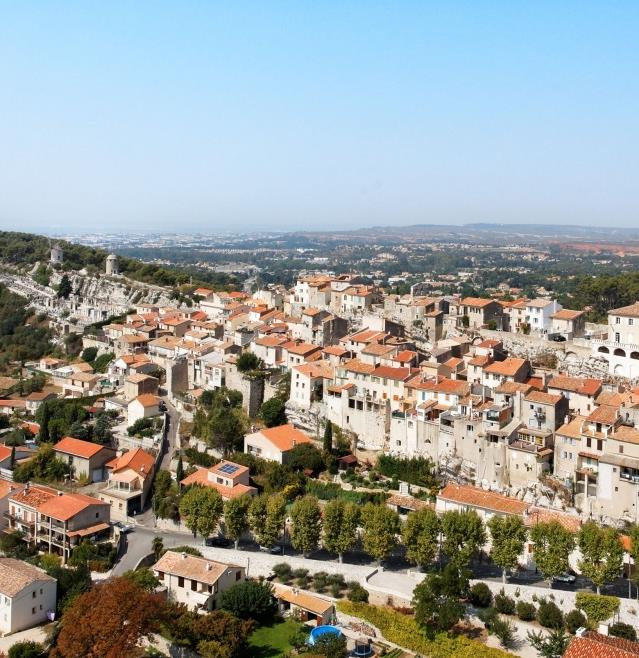 2.5. Pauvreté et précarité
Principaux constats : 
Une population relativement aisée et de faibles écarts de revenus
Des prestations sociales représentant une faible part des revenus disponibles 
601 personnes sont couvertes par le RSA en 2019 (+ 53 en comparaison avec 2016).
1 959 personnes sont couvertes par une aide au logement (+ 105 personnes en comparaison avec 2016)

Enjeux repérés : 
Renforcer l’accompagnement psychologique et physique des habitants vers les structures d’accueil, d’information, d’aide et d’accompagnement
Un enjeu de développement des démarches en ligne et de familiarisation à l’utilisation des nouvelles technologies de l’information (Pôle Emploi, CAF, ameli.fr, etc.)
Pauvreté et précarité 


Renforcer l’accompagnement psychologique et physique des habitants vers les structures d’accueil, d’information, d’aide et d’accompagnement
Une population relativement aisée et de faibles écarts de revenus
Les différents indicateurs de revenus soulignent que les habitants des Pennes-Mirabeau ont un niveau de vie relativement meilleur que les habitants des  territoires de comparaison:
Une part de ménages fiscaux imposés (62 %) supérieure aux territoires de comparaison mais en diminution (69 % en 2013).
Une médiane du revenu disponible (24 010 €) plus élevée que celle des territoires de comparaison
Un taux de pauvreté de 7 % bien inférieur aux territoires de comparaison

L’analyse de la médiane du revenu disponible par unité de consommation* par IRIS en 2017 met en évidence des différences significatives entre les quartiers :
Inférieure à 21 000 € : Basse-Gavotte
Entre 21 000 et 24 000 €: Cadeneaux Est, Haute Gavotte
Entre 24 000 et 26 000 €: Plan de Campagne, Pallieres-Plan des Pennes, Jas de Rhodes-Grande Colle, Cadeneaux Ouest
Supérieure à 26 000 €: Barnoins-Village, Font Blanche-Repos
Structuration des revenus des ménages en 2017 | Source: INSEE RP 2017
Taux de pauvreté en 2017 | Source: INSEE RP 2017
<numéro>
*L'Unité de Consommation (UC) : système de pondération attribuant un coefficient à chaque membre du ménage et permettant de comparer les niveaux de vie de ménages de tailles ou de compositions différentes. Avec cette pondération, le nombre de personnes est ramené à un nombre d'unités de consommation (UC).
Pauvreté et précarité 


Un enjeu de développement des démarches en ligne et de familiarisation à l’utilisation des nouvelles technologies de l’information (Pôle Emploi, CAF, ameli.fr, etc.)
Des prestations sociales représentant une faible part des revenus disponibles
Les habitants des Pennes-Mirabeau bénéficient globalement de moins de prestations sociales (3 %) que les habitants des territoires de comparaison (plus de 6 %) en raison d’un niveau de revenus globalement plus élevé.
601 personnes sont couvertes par le RSA en 2019 (+ 53 en comparaison avec 2016).
1 959 personnes sont couvertes par une aide au logement (+ 105 personnes en comparaison avec 2016)
L’accès aux différentes structures est difficile en raison des implantations géographiques de celles-ci et d’un réseau de transport qui implique des temps de trajet importants : l’agence Pôle Emploi se situe à Marignane, le pôle d’insertion du Conseil départemental se situe à Aix-en-Provence, la CAF se situe à Marseille (un tchat Facebook est organisé les vendredis).
Le CCAS propose un espace public numérique pour les démarches administratives sociales en ligne. 
Un écrivain public tient une permanence deux fois par mois au sein du CCAS et sur rendez-vous au QG et effectue la rédaction, la réécriture ou la correction de documents administratifs, personnels ou professionnels pour des personnes le souhaitant.
Décomposition des revenus disponibles sur l’année 2017 | Source: INSEE RP 2017
<numéro>
*CAFDATA, FILEAS Base Communale Allocataires (BCA)
Pauvreté et précarité



Un enjeu d’accompagnement des bénéficiaires du RSA et des jeunes, notamment au regard de l’impact de la crise sanitaire
Une hausse importante du nombre de bénéficiaires du RSA en 2020, une majorité de célibataires et de femmes
Répartition des droits ouverts par situation familiale en décembre 2020 | 
Source: Données transmises par le CD 13
Une évolution important du nombre de bénéficiaires du RSA (+ 30 %) entre décembre 2019 (286 habitants) et décembre 2020 (365 pennois) pouvant être expliquée en partie par la crise sanitaire.
60 % des bénéficiaires du RSA sont des femmes.
Parmi les Pennois ayant des droits ouverts au RSA, plus de la moitié sont célibataires et sans enfant à charge (51 %) et 40 % sont célibataires avec enfant(s) à charge.
On constate une part importante de personnes de moins de 35 ans parmi les bénéficiaires du RSA (42 %).
Répartition des bénéficiaires par tranche d’âge en décembre 2020 | 
Source: Données transmises par le CD 13
<numéro>
*
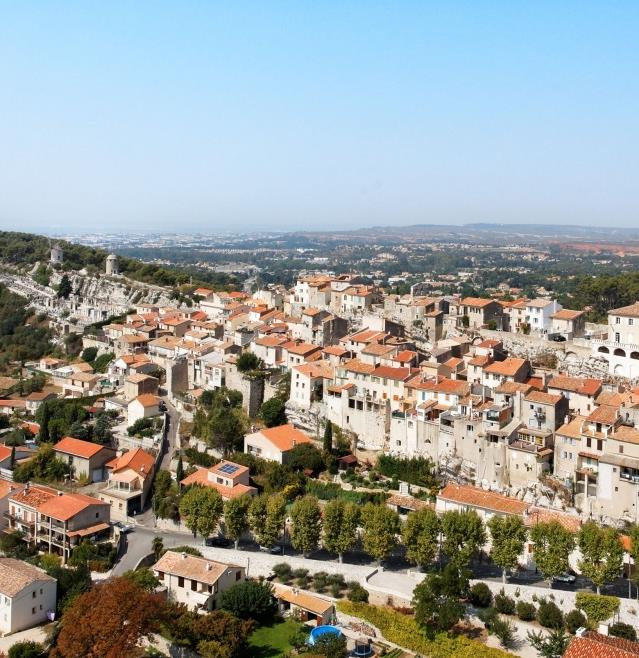 2.6. Action sociale
Principaux constats : 
Une diminution du nombre de Pennois accompagnés par le Département ou ayant bénéficié d’aides entre 2018 et 2020
Un CCAS organisé en 4 pôles qui accueille, informe, soutient et accompagne les Pennois 
Une action renforcée du CCAS en direction des familles en situation de précarité et de vulnérabilité financière 

Enjeux repérés : 
Un enjeu de poursuite de la coordination entre les actions du Département et celles du CCAS des Pennes-Mirabeau, notamment sur les champs de l’insertion et de la lutte contre la pauvreté et les exclusions 
 Un enjeu de communication des aides disponibles / de réorientation de certains secours peu ou pas utilisés (secours PH et espèces), en subsidiarité avec les partenaires
Des réponses aux besoins d’appui des Pennois dans leurs démarches d’accès aux droits et dans la gestion des problématiques liées au logement à accentuer, en lien avec les partenaires
Un enjeu de repérage des ménages Pennois qui pourraient bénéficier d’un appui suite à la crise sanitaire
 Un enjeu de préparation du CCAS pour répondre aux besoins des habitants qui pourraient survenir lorsque les dispositifs de droit commun ne seront plus suffisants ou encore s’ils ne sont plus maintenus
Action sociale


Un enjeu de poursuite de la coordination entre les actions du Département et celles du CCAS des Pennes-Mirabeau, notamment sur les champs de l’insertion et de la lutte contre la pauvreté et les exclusions
Une diminution du nombre de Pennois accompagnés par le Département ou ayant bénéficié d’aides entre 2018 et 2020
Répartition des activités et des prestations mises en place par la MDS auprès des Pennois| Source: CD 13
La Maison Départementale de la Solidarité (MDS) de Gardanne accueille, écoute et soutient les Pennois qui font face à des difficultés. 

En 2020, 181 ménages Pennois sont été concernés par les accompagnements et / ou les aides du Département, notamment dans les champs de l’emploi, de la lutte contre la pauvreté et les exclusions et les enfants, les jeunes majeurs et les familles, soit un nombre moindre qu’en 2019 (212) et en 2018 (198).

Entre 2018 et 2020, le nombre de Pennois ayant bénéficié d’un accompagnement global et d’un diagnostic social et financier a augmenté, tout comme les avis d’une mesure d’Action Educative en Milieu Ouvert (AEMO). 

A contrario, le nombre de bénéficiaires du RSA accompagnés par le département (freins importants à l’emploi) a diminué entre 2018 et 2020.
<numéro>
Action sociale
Un CCAS organisé en 4 pôles qui accueille, informe, soutient et accompagne les Pennois
Les missions du CCAS des Pennes-Mirabeau sont définies dans le code de l’action sociale et des familles (CASF). 
L’aide sociale légale
Le CCAS participe à l’instruction des dossiers d’aide sociale: il assure une mission d’accueil, d’information, d’orientation et d’accompagnement des Pennois. 
Le CCAS doit procéder à la domiciliation des personnes sans résidence stable dès lors qu’elles ont un lien avec la commune, tenir à jour un fichier des bénéficiaires d’une prestation sociale et conduire une analyse des besoins sociaux.
L’action sociale facultative
Le CCAS des Pennes Mirabeau anime une action générale de prévention et de développement social dans la commune en lien avec ses partenaires..
Il intervient sous forme de prestations en espèces non remboursables. Il participe également aux différents dispositifs d’insertion sociale et professionnelle, aux dispositifs de lutte contre les exclusions
Organisation du CCAS
Le CCAS est administré par un Conseil d’Administration dont M. le Maire est le président. Il est organisé en 4 pôles: Accueil CCAS, Pôle Gestion Sociale Administrative et Comptable, Pôle Animation et Pôle Foyers Restaurants.
Organigramme du CCAS des Pennes-Mirabeau au 1er janvier 2021 	| Source: CCAS
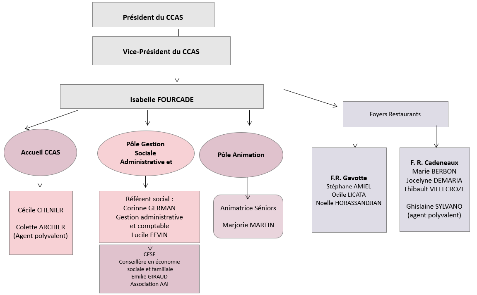 <numéro>
Source: Rapport d’orientation budgétaire 2020, Site internet de l’UNCCAS
Action sociale


Un enjeu de communication des aides disponibles / de réorientation de certains secours peu ou pas utilisés (secours PH et espèces), en subsidiarité avec les partenaires
Une action renforcée en direction des familles en situation de précarité et de vulnérabilité financière
Le CCAS des Pennes-Mirabeau propose plusieurs aides sociales facultatives à destination des Pennois en difficulté, sous condition de ressources :
Aide à la restauration scolaire: prise en charge de la demi-gratuité cantine pour les enfants de la commune avec 102 enfants bénéficiaires sur l’année scolaire 2019-2020 (contre 96 enfants en 2018 -2019)
Transports urbains: depuis 2016 la Métropole est organisatrice des transports scolaires. Pour la rentrée scolaire 2018-2019 une politique tarifaire a été mis en place par la Métropole en faveur des élèves scolarisés de la maternelle jusqu'à la fin des études secondaires, des réductions peuvent s'appliquer (montant dépensé en 2019 par la commune: 31 146 €)
Les chèques d'accompagnement personnalisé : en 2019, 71 familles ont bénéficié d’une aide alimentaire sous la forme de chèques destinés à l’achat de produits alimentaires et d’hygiène pour un montant total de 44 945 €.
Les secours permettent aux Pennois en difficulté de faire face aux dépenses quotidiennes :
Secours aide au chauffage: 17 bénéficiaires pour un montant de 1 620 €. Les seniors ont été particulièrement touchés par la précarité énergétique (faibles revenus, logement ancien…)
Secours exceptionnel en espèces: 960 € en 2019 (12 dossiers accordés et 5 refusés)
Secours hébergement d’urgences: 5 familles sinistrées ou en difficulté ont été aidées à hauteur de 760,5 € en 2019
Secours en faveur des personnes handicapées: aucun secours n’a été attribué au titre du handicap en 2019
Répartition des aides facultatives du CCAS | 
Source: CCAS ROB 2018 et 2020
<numéro>
Action sociale


Des réponses aux besoins d’appui des Pennois dans leurs démarches d’accès aux droits et dans la gestion des problématiques liées au logement à accentuer, en lien avec les partenaires
L’intervention d’un travailleur social pour répondre aux besoins des Pennois
Composition familiale du public accueilli en 2019 | Source: Bilan 2019 CCAS
Depuis janvier 2017, le CCAS a établi une convention avec l’Association d’aide à l’insertion (AAI) afin de faire intervenir une fois par semaine sur la commune une Conseillère en Economie Sociale et Solidaire (CESF), à destination de tout public (surendettement, difficultés administratives, etc.).
Depuis fin 2018, à la suite de la demande de la Sous-Préfecture, la CESF gère également les situations d’expulsion dans le cadre de la CCAPEX
Depuis avril 2019 une demi-journée supplémentaire a été proposée face aux demandes de plus en plus croissantes et afin de gérer au mieux le volet administratif (courrier, contact avec les partenaires, suivi des personnes…)
Des ateliers numériques sont organisés au CCAS pour tous les Pennois pour faciliter la réalisation des démarches administratives en ligne. 
A partir de mars 2021, le CCAS accueillera une assistante sociale à hauteur de 0,8 ETP pour accompagner les Pennois. 

Les chiffres clés – accompagnement de la CESF
109 personnes seules ou familles reçues
250 entretiens réalisés au sein du C.C.A.S.
60 personnes ont été reçues qu’une seule fois.
49 personnes ont été reçues à plusieurs reprises: entre 2 et 9 fois
83 % du public sont des personnes isolées
39 % des personnes reçues sont âgées de plus de 60 ans
16 % du public accueilli ne perçoit aucune ressource, principalement des jeunes de moins de 25 ans et 49 % vivent des minimas sociaux (RSA, AAH, pension d’invalidité…)
88 % des personnes sont reçues au préalable à l’accueil du CCAS.
Répartition du public accueilli par problématique principal en % en 2019 | Source: Bilan 2019 CCAS
<numéro>
*Bilan 2019, Interventions CESF au CCAS, Les Pennes-Mirabeau
Action sociale


Un enjeu de repérage des ménages Pennois qui pourraient bénéficier d’un appui suite à la crise sanitaire
 
Un enjeu de préparation du CCAS pour répondre aux besoins des habitants qui pourraient survenir lorsque les dispositifs de droit commun ne seront plus suffisants ou encore s’ils ne sont plus maintenus
Un impact social de la crise sanitaire à anticiper en lien avec les partenaires
L’impact social de la crise sanitaire liée à la Covid-19 est lourd. En effet la crise a plongé des foyers dans la précarité ou a aggravé la situation de ceux qui s’y trouvaient déjà. 

Les dispositifs exceptionnels mis en place par l’Etat permettent de soutenir les ménages les plus impactés, notamment l’aide exceptionnelle de solidarité qui concerne : 
Les foyers allocataires du revenu de solidarité active (Rsa) et les bénéficiaires de certaines aides versées par Pôle emploi ;
Les familles avec enfant(s) bénéficiaires d’une aide personnelle au logement (Apl) ;
Les jeunes de moins de 25 ans (apprentis, étudiants salariés ou non étudiants) qui ont perçu une aide personnelle au logement (Apl) ;
Les étudiants boursiers.

Dans les Bouches-du-Rhône, l’aide exceptionnelle de solidarité versée à partir de fin novembre 2021 concerne 158 510 foyers avec 193 000 enfants à charge et 16 910 jeunes percevant une aide au logement.

De même, le Conseil Départemental des Bouches-du-Rhône a mis en place un dispositif d’aide exceptionnelle et dérogatoire pour le paiement des loyers des mois d’avril et mai 2020, via son dispositif Fonds de solidarité logement (FSL). 

Par ailleurs, la banque alimentaire des Bouches-du-Rhône, qui distribuait 50 tonnes de nourriture chaque semaine avant le confinement, a doublé son flux, soit l’équivalent de 200 000 repas fournis

A ce jour, les besoins et les risques sociaux ne sont pas clairement visibles aux Pennes-Mirabeau, ni la MDS ni le CCAS n’ayant observé une augmentation importante des demandes d’aide, notamment alimentaires.
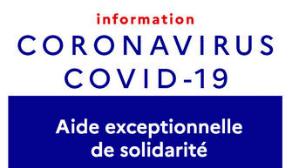 <numéro>
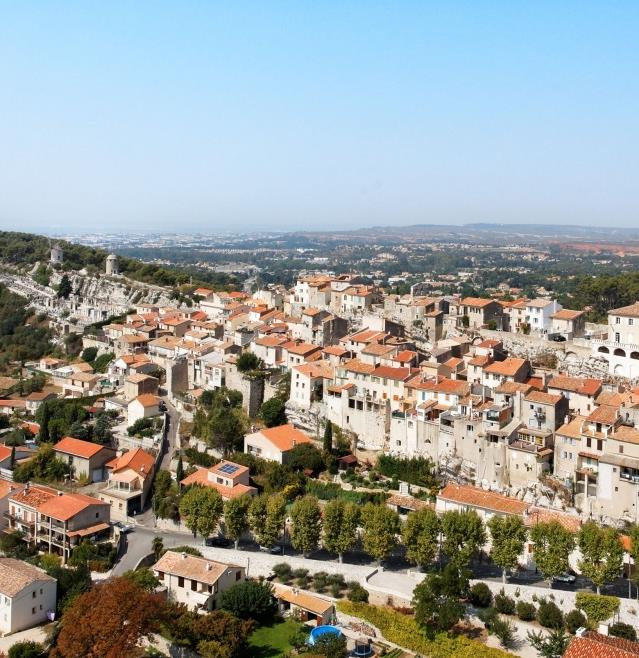 1.7. Santé
Principaux constats : 
Une densité de l’offre de soins libérale inférieure à celle du département
L’inscription du territoire dans le GHT des Bouches-du-Rhône et des difficultés d’accès aux soins

Enjeux repérés : 
Un enjeu de renforcement de l’offre de soins de premier recours de la commune pour répondre aux besoins des personnes âgées et des familles
Un enjeu de d’attractivité de jeunes professionnels de santé sur le territoire.
Un enjeu de renforcement de la coordination autour des situations complexes
Santé


Un enjeu de renforcement de l’offre de soins de premier recours de la commune pour répondre aux besoins des personnes âgées et des familles

Un enjeu de d’attractivité de jeunes professionnels de santé sur le territoire.
Une densité de l’offre de soins libérale inférieure à celle du département
Une densité de médecins généralistes et spécialistes inférieure aux territoires de comparaison: 10,9 médecins généralistes pour 10 000 habitants et 9,5 médecins spécialistes pour 10 000 habitants.
De plus, 22 % des médecins généralistes et 40 % des médecins spécialistes exerçant sur le territoire ont plus de 60 ans.
Parmi la population consommante de 17 ans et plus des Pennes-Mirabeau, 5,2 % est couverte par la Complémentaire Santé Solidaire (ex CMU-C), soit moins que les territoires de comparaison: 13,9 % pour les Bouches-du-Rhône, 11,4 % pour la région PACA, 10,1 % pour le France.
Nombre de professionnels de santé pour 10 000 habitants en 2018 | Source: BPE 2018 & Outil Rezone
<numéro>
Santé


Un enjeu de renforcement de la coordination autour des situations complexes

Les situations qui conjuguent difficulté sociale et défaut de soins sont très complexes à accompagner par le CCAS et ses partenaires
L’inscription du territoire dans le GHT des Bouches-du-Rhône et des difficultés d’accès aux soins
La commune des Pennes-Mirabeau se situe sur le territoire du GHT des Hôpitaux de Provence. Ce GHT compte 13 établissements, dont : 1 CHRU (AP-HM), 8 CH, 3 CH spécialisés, 1 Hôpital d’instruction des armées associé.
L’ensemble de ces établissements représente un total d’environ 9 300 lits et places et couvre un territoire de 5 087 km2. Cinq nouvelles filières ont récemment été ajoutées au projet médical partagé: la pédiatrie, la gériatrie, l'oncologie digestive, l'oncologie thoracique et l'oncologie gynécologique.
Le territoire dispose également d’un Centre Gérontologique départemental situé à Marseille dans le XIIème arrondissement. Cet établissement accueille des personnes pour des courts séjours gériatriques, des courts séjours Alzheimer, des soins de suite et de réadaptation. Il dispose également d’une unité cognitivo-comportementale et d’une équipe mobile de soins palliatifs.
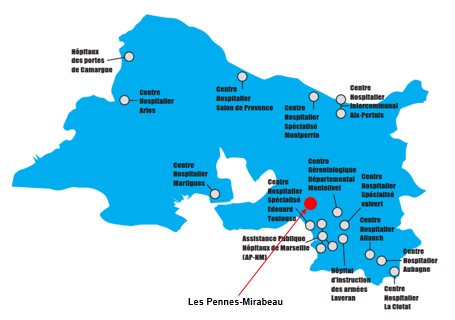 La commune compte un Centre Médico-Psychologique situé à La Gavotte. Les délais d’attente pour obtenir un rendez-vous sont néanmoins très longs et la file active importante.
L’association Apport Santé est une plateforme territoriale d’appui (PTA) qui couvre le territoire des Pennes-Mirabeau et qui a pour mission l’appui aux professionnels pour la coordination des parcours de santé complexes.
<numéro>
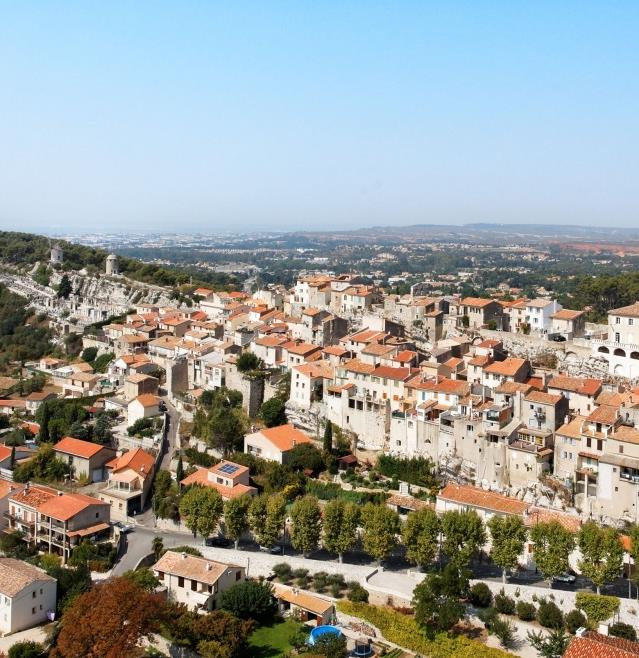 03
Focus population: étude quantitative par questionnaire
Principaux constats : 
90% des Pennois interrogés ont un véhicule et sont autonomes dans leurs déplacements
Une majorité de propriétaires vivant dans une maison individuelle et satisfaits de leur lieu d’habitation
Des Pennois qui se sentent entourés et qui participent peu aux animations organisées par la ville
Des Pennois qui peuvent compter sur leur famille pour tout problème de santé ou souci administratif
Une fréquentation importante des salles de spectacle et une satisfaction générale quant à l’offre culturelle proposée
Des Pennois qui estiment être plutôt mal informés des animations et services disponibles
Une majorité de Pennois ne connait pas l’offre de services et l’offre sociale de la commune et de fait ne l’utilise pas
Des Pennois globalement satisfaits du mobilier urbain, des espaces et bâtiments publics
Enjeux repérés : 
Un enjeu d’amélioration de l’information à destination des aînés (informations relatives aux animations et aux services disponibles (notamment au CCAS))
Un enjeu de renforcement des commerces de proximité dans la commune
Présentation des répondants
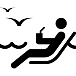 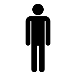 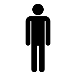 224 
Retraités
81 
Personnes seules
112
Hommes
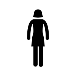 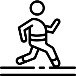 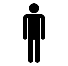 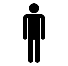 32
Actifs
208
Femmes
119
Personnes en couple
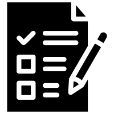 Moins de 50 ans
5%
60 à 75 ans
32%
407 
Questionnaires
4%
50 à 60 ans
39%
Plus de 75 ans
<numéro>
Transports et mobilité | 90% des Pennois interrogés ont un véhicule et sont autonomes dans leurs déplacements
90 % des Pennois interrogés indiquent être tout à fait ou plutôt autonomes dans leurs déplacements
90 % des répondants utilisent la voiture, 35 % se déplacent à pieds et 17 % en transports en commun

Principales difficultés évoquées concernant les transports en commun:
Des temps d’attente trop long et les lieux d’attente non adaptés, 48 %
Des horaires non adaptés, 42 % 
Des problèmes d’accès, 23 %
<numéro>
Habitat | Une majorité de propriétaires vivant dans une maison individuelle et satisfaits de leur lieu d’habitation
Les Pennois interrogés sont dans l’ensemble propriétaires de leur logement (87 %). Ils sont 6 % locataires du parc privé, 4 % du parc social et 3 % sont hébergés.
La majorité d’entre eux habite dans une maison individuelle (81 %) ou dans un appartement (19 %)
Très peu vivent en colocation, seulement 2 %
93 % sont tout à fait ou plutôt satisfaits de leur lieu d’habitation et 90 % affirment que leur logement est adapté à leur état de santé ou à celui de leurs proches

Principaux irritants évoqués concernant le lieu d’habitation: 
Manque de trottoirs sécurisés et en bon état
Trop peu de commerces de proximité accessibles
De trop nombreuses constructions en cours
Circulation importante détériorant la qualité de l’air et générant des nuisances sonores
<numéro>
Information et communication | Des Pennois qui estiment être plutôt mal informés des animations et services disponibles
Près de 60 % des Pennois interrogés indiquent être plutôt pas informés ou pas du tout informés des services proposés aux jeunes seniors, personnes en perte d’autonomie et aux aidants.
Concernant les animations et services organisés par les clubs de l’entraide, les foyers seniors, le centre de loisirs seniors, le CCAS et concernant les modalités de transports en commun, les modalités d’adaptation du logement et les services proposées aux jeunes seniors, personnes en perte d’autonomie et aux aidants :
Environ un tiers des répondants indiquent être « plutôt pas informés »,
Un quart être « plutôt informés »
Un cinquième être « tout à fait informés »
Un cinquième être « pas du tout informés »
<numéro>
Information et communication | Pour se tenir informé, un recours important au format papier mais également au format numérique
82 % des répondants s’informent sur les évènements, les services et les animations proposées aux Pennes-Mirabeau via un support papier: Le Pennois, affiches, guides…
Près de la moitié utilise le format numérique: site internet, réseaux sociaux…
Un tiers préfère les échanges physiques: appels téléphoniques, déplacements à la mairie, au CCAS, dans des associations

Principales attentes en matière de communication :
Communiquer plus fréquemment sur les animations, les services et les aides
Doubler les communications en digital (mail, site internet, réseaux sociaux…) et en physique  (courrier, affichages…)
Organiser des réunions d’échanges et de conférences thématiques
Créer une revue spéciale pour les séniors, une page dédiée dans Le Pennois ou une newsletter
Envoyer des sms et contacter directement par téléphone
<numéro>
Lien social et solidarité | Des Pennois qui se sentent entourés et qui participent peu aux animations organisées par la ville
Plus de la moitié des Pennois interrogés ne se sentent jamais isolés
34 % se sentent isolés parfois, 11 % souvent et 2 % toujours

Une majorité (63 %) ne participe pas aux actions ou animations organisées par le CCAS, la commune ou les associations de la ville. Les principales raisons évoquées sont:
Le manque de temps,
Le peu d’informations et le manque de communication,
L’âge et les difficultés pour se déplacer.

54 % des répondants estiment que les liens intergénérationnels ne sont plutôt pas voire pas du tout suffisants.
<numéro>
Lien social et solidarité | Des Pennois qui peuvent compter sur leur famille pour tout problème de santé ou souci administratif
Des soutiens familiaux en cas de problème de santé ou de souci administratif: 
Les participants indiquent se tourner vers leur famille en cas de problèmes de santé (86 %) ou en cas de souci administratif (80 %).
Les familles sont relativement moins sollicitées en cas de bricolage ou d’entretien du logement ou du terrain, respectivement 66 % et 57 %.
17 % et 22 % des répondants indiquent n’avoir personne vers qui se tourner pour des travaux de type bricolage ou pour l’entretien de leur logement.
Les associations ou organismes du territoire sont dans l’ensemble peu sollicités
<numéro>
Participation citoyenne et emploi | Un fort investissement associatif et une envie de s’impliquer encore davantage
Une forte implication associative: 39 % des Pennois interrogés font partie d’une association
Une volonté de s’investir encore plus dans la vie de la Cité :
27 % des répondants aimeraient participer à une action ou à un projet intergénérationnel
26 % aimeraient s’engager dans une activité citoyenne, bénévole ou salariée
Un travail de communication sur les actions citoyennes à mener: 59 % des répondants indiquent de pas être suffisamment informés des actions citoyennes sur la commune.
<numéro>
Culture et loisirs | Un engouement pour les activités culturelles et physiques freiné par la crise sanitaire
Plus de la moitié des Pennois avaient participé avant le 1er confinement à des activités culturelles (63 %) ou à des activités physiques telles que la marche, la gym, la piscine ou le vélo (58 %).
Les activités sociales sont moins prisées par les répondants (41 %)
La crise sanitaire a freiné considérablement la participation aux activités: 29 % des répondants ont tout de même participé à des activités physiques, 17 % à des activités culturelles et 15 % à des activités sociales.
<numéro>
* De septembre 2019 à Février 2019
** Depuis mars 2020
Culture et loisirs | Une fréquentation importante des salles de spectacle et une satisfaction générale quant à l’offre culturelle proposée
De nombreux Pennois fréquentent les salles de spectacle (68 %); les piscines (35 %), les associations sportives (29 %) et culturelles (27 %) du territoire
Le Centre d'animations et de loisirs municipal et le QG à La Gavotte sont en revanche très peu fréquentés, par respectivement 8 % et 6 % des répondants
Plus des trois quart des répondants affirment que l’offre culturelle proposée est adaptée à leurs attentes en matière de diversité, de prix, d’accessibilité et d’horaires.
En revanche, pour 24 % des Pennois interrogés, l’offre culturelle n’est pas assez riche et diversifiée voire pas du tout.
<numéro>
Autonomie, services et soins | Une majorité de Pennois ne connait pas l’offre de services et l’offre sociale de la commune et de fait ne l’utilise pas
57 % des répondants ne connaissent pas du tout ou plutôt pas l’offre de services et l’offre sociale de la commune, parmi lesquels 26 % affirment ne pas la connaître du tout.
Très peu de Pennois utilisent par conséquent ces services pour eux même ou pour un proche :
78 % n’ont jamais eu recours aux conseils du CCAS ou d’un travailleur social
82 % n’ont jamais eu recours au service d’aide à domicile
89 % n’ont jamais eu recours au service de portage de repas à domicile
<numéro>
* Téléassistance, offre médicale et paramédicale, établissements et service de santé et médico-sociaux
** CCAS, assistantes sociales
Autonomie, services et soins | Un manque de guichet bancaire, de commerce d’alimentation, de bureau de presse et de professionnels de santé
Les principaux services ou commerces de proximité manquants sont:
Les guichets bancaires pour 44 % des répondants
Les commerces d’alimentation pour 37 % des répondants
Les bureaux de presse / tabac pour 27 % des répondants
Les Pennois interrogés expriment également le besoin d’avoir plus de professionnels de santé (médecin généraliste en particulier), une boucherie et une poste.
<numéro>
* A noter qu’un nombre important de répondants vivent aux Cadeneaux ou à La Gavotte.
Espaces extérieurs, bâtiments | Des Pennois globalement satisfaits du mobilier urbain, des espaces et bâtiments publics
Une satisfaction générale du mobilier urbain des Pennes Mirabeau: éclairage de rue, rampes, signalétique
En revanche, plus de 30 % des répondants ne sont pas satisfaits des ou pas du tout satisfaits des bancs de la commune.
Des espaces et bâtiments publics adaptés aux déplacements pour plus de 75 % des répondants, exceptés pour la médiathèque et le QG.
<numéro>
* Temps de traversée des feux piétons
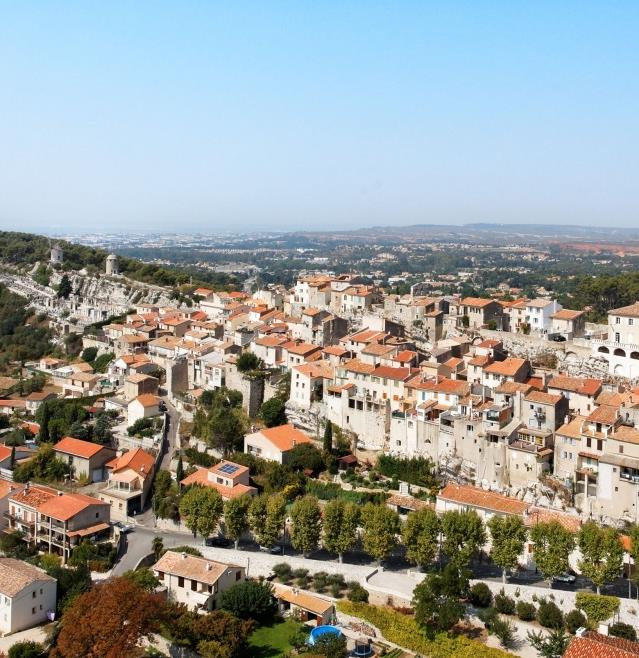 04
Focus population: audit participatif
Principaux constats : 
Une offre de transport en commun peu adaptée à un public âgé
 Un sentiment partagé d’être intégré et respecté dans la ville des Pennes Mirabeau
Une offre de loisir riche et une bonne communication autour de l’offre culturelle

Enjeux repérés : 
Un enjeu de proposer une solution de transport aux aînés qui ne conduisent pas, notamment en soirée
Un enjeu d’informer les Séniors sur les dispositifs existants pour adapter leur logement 
Un enjeu de repérage des personnes âgées en perte d’autonomie
Un enjeu d’adaptation de l’espace urbain aux personnes vulnérables
Méthodologie déployée
Les audits participatifs ont permis d’interroger les aînés de la commune: 
Deux focus groupes ont été organisés à l’hôtel de ville le 6 septembre 2021
Ces temps ont permis de rencontrer 30 Pennois représentants les aînés de la ville (en âge et en quartier de vie)
L’objectif était de recueillir leur parole en abordant, pour chacune des thématiques, les points forts des Pennes-Mirabeau, les difficultés rencontrées par les ainés et les pistes d’amélioration envisagées
Les pistes d’amélioration identifiées ont été prises en compte dans l’élaboration du plan d’actions
<numéro>
Transports et mobilité
Principaux constats
Enjeux d’amélioration - Un réseau de transport en commun très limité: 
Le sentiment que les bus circulent de façon moins régulière qu’auparavant 
Des horaires peu connus des habitants et qui changent régulièrement 
Un sentiment partagé d’une sous-utilisation des bus mis en place, notamment des Zénibus 
Des indications limitées dans les transports en commun engendrant une certaine appréhension pour les potentiels utilisateurs 
Une commune avec un relief important limitant l’accès d’autobus à certains quartiers et limitant également le développement de pistes cyclables
Un trafic extrêmement dense sur la route générant des difficultés de conduite pour les Aînés et une certaine dangerosité pour les piétons ou cyclistes, notamment dans les ronds-points 
Des difficultés importantes pour garer sa voiture
« Aujourd’hui, sans voiture on est presque bloqué »
« Pour aller chez le médecin ou au restaurant, je dois prendre trois bus ce qui prend la demi-journée » 
« En vélo, aux Pennes, c’est pas possible »
<numéro>
Habitat
Principaux constats
Enjeux d’amélioration- Des logements qui ne sont pas toujours adaptés aux aînés:
Peu de logements sociaux disponibles 
Très peu de logements disponibles pour les seniors dans le centre-ville 
De nombreux immeubles ne disposent pas d’ascenseurs 
Peu d’informations disponibles relatives à l’adaptation des logements 
Un sentiment d’insécurité partagé par quelques habitants
« Aujourd’hui, c’est nos familles qui nous accompagnent dans les démarches d’adaptation du logement »
<numéro>
Lien social et solidarité
Principaux constats
Points forts
Un sentiment partagé d’être intégré et respecté dans la ville des Pennes 
Un CCAS très présent et très réactif lors de la période COVID et pendant l’été : appels téléphoniques réguliers, livraisons de repas…

« On se sent vraiment bien aux Pennes »
Enjeux d’amélioration
Un repérage des personnes isolées à améliorer 
Des liens intergénérationnels encore limités 
 
« Le lien avec les adolescents et les étudiants est vraiment compliqué à créer »
<numéro>
Culture et loisirs
Principaux constats
Points forts
Une offre de loisirs et de culture très riches : théâtre, cinéma, expositions, fête du chocolat, journée du patrimoine, évènements sportifs… 
Des avantages financiers importants pour profiter de l’offre culturelle 
Une bonne communication autour des évènements culturels 

« L’offre est très riche et les prix sont avantageux ! »
Enjeux d’amélioration
Des difficultés de mobilité limitant l’accès à la culture et aux loisirs, notamment lors de représentations en soirée 
Trop peu de lieux pour se retrouver entres Aînés, pour prendre un verre tranquillement  
 
« On ne peut pas aller aux évènements en soirée, c’est trop compliqué pour nous »
<numéro>
Autonomie, services et soins
Principaux constats
Enjeux d’amélioration
De moins en moins de médecins réalisent des visites à domicile
Le sentiment d’une faible couverture du territoire en médecins spécialistes
« L’arrêt total des visites à domicile n’est pas du tout rassurant ! »
« Les ophtalmologues et les dermatologues ont des délais de rendez-vous extrêmement long »
Points forts
Un nouveau cabinet médical ouvert 7 jours sur 7 
Des pharmaciens qui livrent des médicaments à domicile
Des Pennois bien au courant des services disponibles 
Une téléassistance très accessible et mise en place facilement  
« Le nouveau centre, c’est vraiment pratique ! »
<numéro>
Espaces extérieurs et bâtiments
Principaux constats
Enjeux d’amélioration
Certains espaces extérieurs trop peu entretenus, notamment au Grand Berger, à Vitrolles et La Morandière 
De nombreuses poubelles et détritus sur l’espace public dans certains quartiers (Cité Haute en Provence, Chemin du Pas de la Mue) 
Des difficultés rencontrées avec les services des encombrants : ramassages des encombrants moins réguliers qu’auparavant
Certains trottoirs trop étroits et de nombreuses voitures garées dessus 
Trop peu de toilettes publiques adaptées et de bancs
Points forts
Des personnes interrogées qui ont remarqué  que leur ville était propre dans on ensemble
<numéro>
Participation citoyenne et emploi
Principaux constats
Enjeux d’amélioration

Des difficultés en soirée pour participer aux activités en raison des difficultés de mobilité 
Une offre associative peu connue de certains Aînés
Points forts
De nombreuses associations et une simplicité pour les rejoindre, forum des associations par exemple 
 
« En termes d’associations, il y en a pour tous les goûts »
« J’aimerais devenir bénévole mais je ne sais pas qui contacter »
<numéro>
Informations et communications
Principaux constats
Points forts
Une très bonne communication à travers 
le magazine Le Pennois, 
la page Facebook,
une liste d’abonnement à des mails présentant le programme du mois à venir
 
« Les informations circulent bien, on est au courant de ce qui se passe »
<numéro>
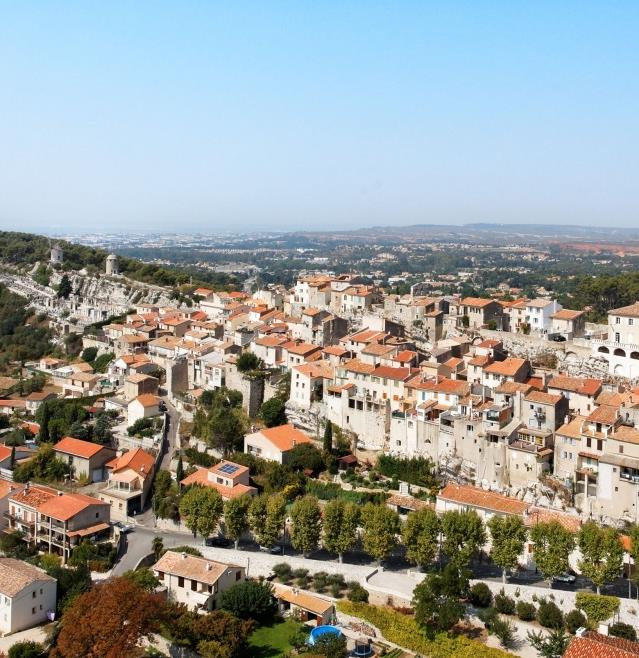 05
Audit technique
Principaux constats : 
Une offre de transports en commun peu adaptée à un public âgé
L’existence de dispositifs de soutien et d’aide à destination des Séniors, peu connus de ces derniers  
L’existence d’un Projet Pôle Séniors porté par le pôle Cohésion Sociale et proposant de nombreux dispositifs de prévention, d’accompagnement et de loisirs à destination des Séniors 
Une topographie de la commune qui rend difficile l’adaptation des voies à un public en perte d’autonomie 


Enjeux repérés : 
Un enjeu d’amélioration de l’offre de transport pour favoriser l’autonomie des Séniors
Un enjeu de favoriser l’accès des Séniors à l’espace public
Un enjeu d’une meilleure identification des Séniors en perte d’autonomie 
Un enjeu de développer une offre de service attractive pour les jeunes retraités de la commune 
Un enjeu pour la commune d’adapter ses modes de communication à un public âgé
Un enjeu pour la commune de renforcer l’offre de soin paramédical, en attirant de nouveaux professionnels (IDE, kiné etc)
Méthodologie déployée
Réalisation d’audits techniques avec les services municipaux, et les partenaires associatifs et hors associatifs pour colleter des données complémentaires (perceptions des associations, des bénévoles, des partenaires et des services municipaux) et les mettre en perspective les éléments recueillis lors du diagnostic (diagnostic quantitatif et perceptions des séniors collectées via les questionnaires et les focus groupes populations)
<numéro>
Transports et mobilité
Principaux constats
Points forts
La présence de parkings dans les principaux points centraux de la commune
Des séniors qui font du covoiturage
Une campagne d’aménagement des abris bus par la métropole (3 réaménagements prévus en 2021 et 24 en 2022), notamment en y ajoutant des bancs
Enjeux d’amélioration
Des informations relatives aux itinéraires de bus ainsi qu’aux horaires de passage peu accessibles à certains Séniors
Très peu de transports en soirée et le dimanche
Un service de transport à la demande « ici bus » difficilement joignable 
Un service de bus  « ici bus plus » à la demande, à l’unique destination des personnes présentant un taux d’invalidité supérieur à 80 %
<numéro>
Habitat
Principaux constats
Points forts
Un service à domicile qui peut orienter les personnes sur les aides disponibles pour adapter leur logement
Une appui possible du CCAS pour le montage des dossiers de demandes d’aide pour l’adaptation d’un logement 
Un partenariat entre le bailleur social LOGIREM et la CARSAT pour adapter les logements
Une liste des logements accessibles aux personnes à mobilité réduite établie par la ville
Enjeux d’amélioration
De nombreux immeubles sociaux qui ne disposent pas d’un ascenseur (immeuble de deux étages ou moins)
Un enjeu d’information de l’ensemble des Pennois sur les dispositifs existants pour faire adapter leur logement
<numéro>
Lien social et solidarité
Principaux constats
Points forts
Un prestataire de livraison de repas qui a été formé au repérage des situations de vulnérabilité et qui dispose d’une procédure de signalement des situations complexes
Un bailleurs social qui a déjà alerté le CCAS sur des situations nécessitant une intervention
Des projets d’habitats intergénérationnels en cours de structuration
Enjeux d’amélioration
Un enjeu d’accompagnement des Séniors vers des projets intergénérationnels dont la mise en place peut, dans un premier temps, modifier leurs habitudes
Un enjeu d’une meilleure identification des personnes en situation de perte d’autonomie
Un enjeu de développer la communication entres les soignants qui se rendent à domicile (AS, IDE etc) et le CCAS de la commune, notamment pour prévenir la perte d’autonomie et mettre en place un dispositif conjoint adapté le cas échéant
<numéro>
Culture et loisirs
Principaux constats
Points forts
La présence de foyers restaurants à destination des Séniors
De nombreux projets culturels en cours de structuration par la commune 
L’existence d’un Projet Pôle Séniors porté par le pôle Cohésion Sociale et proposant de nombreux dispositifs de prévention, d’accompagnements et de loisirs à destination des Séniors
Enjeux d’amélioration
Un enjeu de proposer des transports les dimanches et en soirée pour permettre aux Séniors de se rendre aux différents évènements proposés par la commune
Un enjeu de dynamiser l’offre culturelle les dimanches
Un enjeu d’attirer les jeunes retraités aux évènements et activités diverses
Un enjeu d’information des Pennois sur les dispositifs et prestations dont ils peuvent bénéficier
<numéro>
Autonomie, services et soins
Principaux constats
Enjeux d’amélioration
Un enjeu d’améliorer l’offre de transport pour favoriser l’autonomie des Séniors
Un enjeu pour la commune de renforcer l’offre paramédicale de soins, en attirant de nouveaux professionnels (IDE, kiné,…)
Points forts
De nombreux commerces Pennois qui livrent à domicile depuis la crise sanitaire
Une proximité de la ville de Marseille qui permet l’accès à une offre de soins conséquente 
La présence sur la commune de l’association « Sport et Santé » qui propose des activités sportives adaptées sur prescription médicale, coordonnées avec le médecin traitant
<numéro>
Espaces extérieurs et bâtiments
Principaux constats
Enjeux d’amélioration
Une topographie de la commune qui rend difficile la création de rues piétonnes 
Un enjeu d’analyser les infrastructures conjointement avec les Séniors et les services techniques de la commune afin d’identifier les améliorations possibles
Points forts
L’existence d’une commissions accessibilité permettant d’identifier les points d’amélioration nécessaires 
Une mise en conformité des trottoirs prévue pour chaque rénovation de voie
La mise en place de bancs prévue dans les projets de réhabilitation 
L’ajout de toilettes publiques, en plus de celles existantes
<numéro>
Participation citoyenne et emploi
Principaux constats
Enjeux d’amélioration
Un enjeu de mettre en place un Forum Emploi Sénior  
Un enjeu de recueil de la parole des Séniors pour mieux identifier leurs besoins en matière d’emploi
Points forts
Le recrutement de salariés Séniors par la commune
<numéro>
Informations et communications
Principaux constats
Enjeux d’amélioration
Un enjeu de multiplication des canaux de diffusion des informations récurrentes et ponctuelles pour toucher le plus de Pennois possibles: Mail, Facebook, le magazine communal, éventuellement, la mise en place d’un numéro vert, d’un point d’information, etc
Un enjeu pour la commune d’identification des réseaux de bénévoles et d’associations présents sur son territoire
Points forts
La présence de panneaux d’affichages répartis dans les axes stratégiques de la commune 
La présence du magazine communal bien identifié par les Aînés
<numéro>
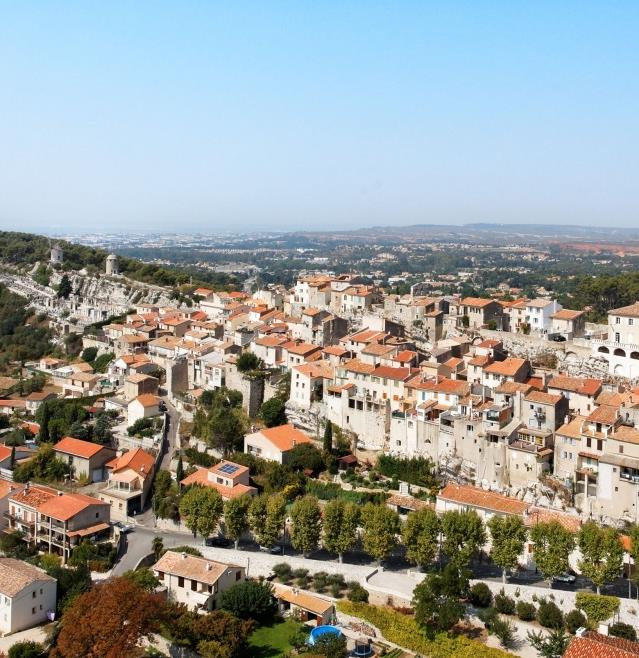 06
Plan d’actions
Plan d’actions VADA 2022 - 2026
34 propositions d’action organisées en 9 axes :
Axe 1. Transports et mobilité : renforcer la mobilité des Pennois
Axe 2. Logement : poursuivre l'information et l'accompagnement des Pennois
Axe 3. Espaces extérieurs et bâtiments : faciliter l'accès à l'espace public
Axe 4. Lien social et solidarité : lutter contre l’isolement et promouvoir le lien social 
Axe 5. Culture et loisirs : renforcer l'adéquation entre l'offre et les attentes 
Axe 6. Participation citoyenne et emploi : renforcer le lien social et encourager l'engagement bénévole 
Axe 7. Autonomie, services et soins : soutenir le maintien à domicile, renforcer la prévention et aider les aidants
Axe 8. Information et communication : mieux faire connaître la richesse de l'offre Pennoise
Axe 9. Gouvernance du dispositif VADA, suivi et évaluation de la démarche
Plan d’actions VADA 2022 - 2026
Plan d’actions VADA 2022 - 2026
Plan d’actions VADA 2022 - 2026
Plan d’actions VADA 2022 - 2026
Plan d’actions VADA 2022 - 2026
Plan d’actions VADA 2022 - 2026
Plan d’actions VADA 2022 - 2026
Plan d’actions VADA 2022 - 2026
Liévine PRINCE | Manager
Suivez-nous:
Camille Setton| Consultante Sénior
Tour Exaltis 61 rue Henri Regnault 
92400 Courbevoie - France
Mobile: +33 6 37 43 09 67
www.mazars.fr